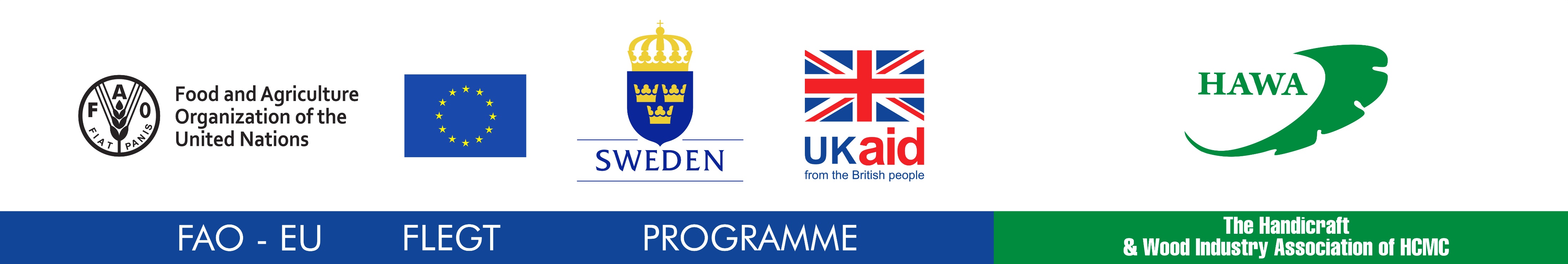 HAWA DDS BASIC DOCSBỘ CHỨNG TỪ GIẢI TRÌNH CƠ BẢNTHE BASIC DUE DILIGENCE DOCUMENT SET
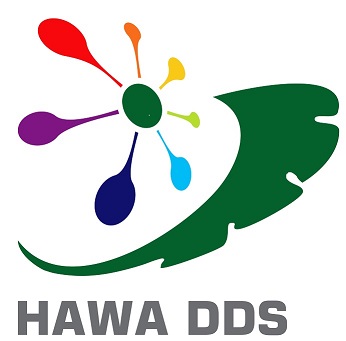 Presented by: Đào Tiến Dũng
Trưởng ban Quản lý và Phát triển Dự án
Project Manager & Developer
CÁC VẤN ĐỀ CỦA BỘ CHỨNG TỪ HIỆN TẠI
Số: @@@@

(3)
BẢNG KÊ LÂM SẢN
Số: ####

(1)
BẢNG KÊ LÂM SẢN
Hồ sơ khai thác, nhập khẩu, thanh lý…
Số: *****

(2)
BẢNG KÊ LÂM SẢN
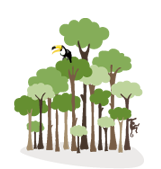 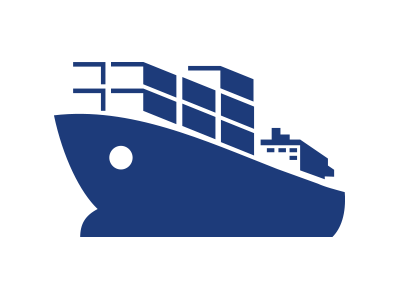 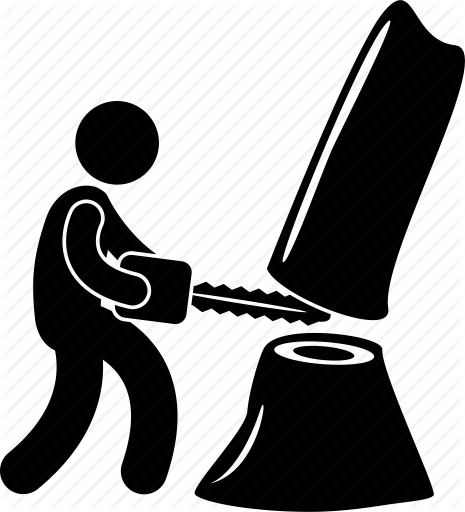 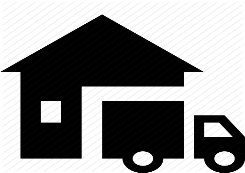 Nhà SX đồ gỗ
Cty TM Gỗ
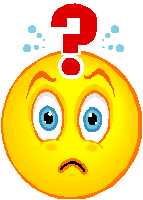 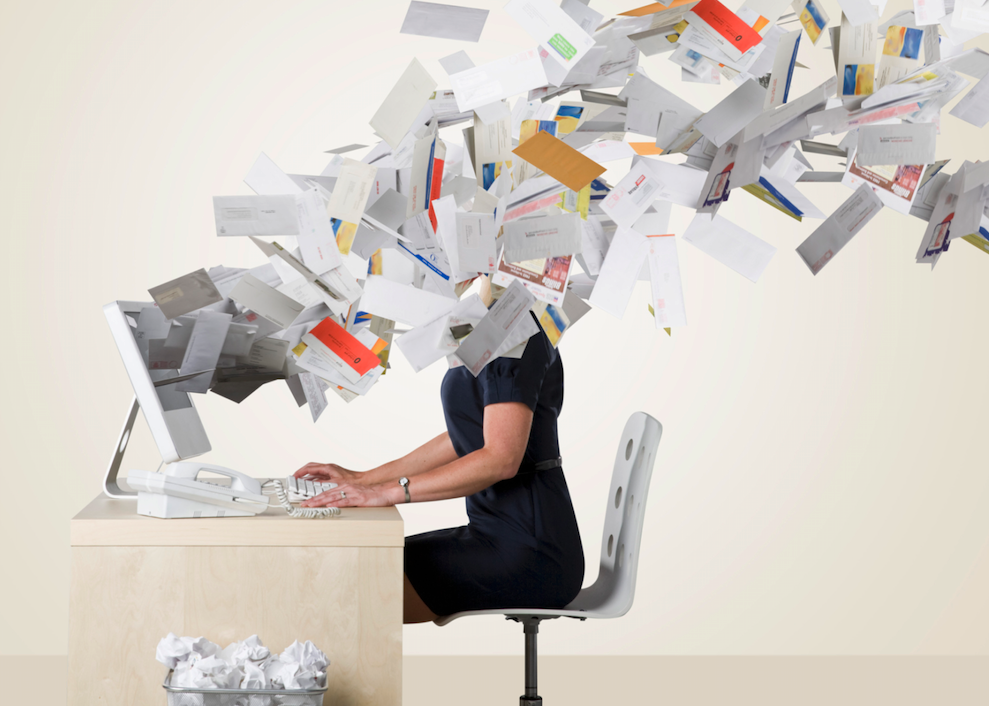 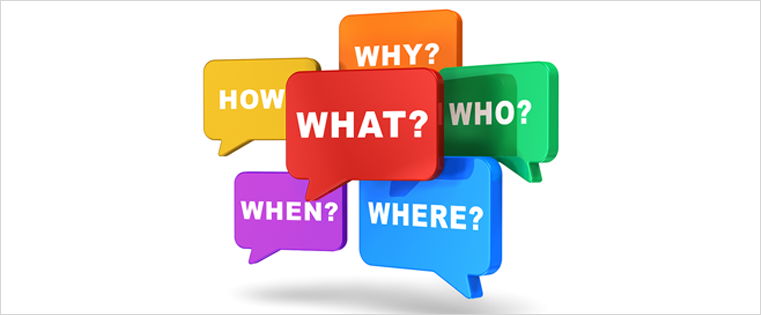 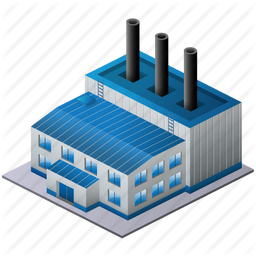 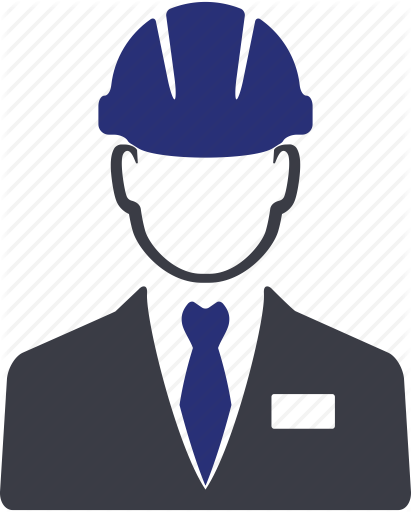 MỨC ĐỘ GIẢI TRÌNH TỐI THIỂU
Hồ sơ khai thác, nhập khẩu, thanh lý…

Mã số hồ sơ:
xxxxx
Số: @@@@
(3)
BẢNG KÊ LÂM SẢN

MS đầu vào
*****
Số: *****
(2)
BẢNG KÊ LÂM SẢN

MS đầu vào
####
Số: ####

(1)
BẢNG KÊ LÂM SẢN
MS đầu vào
xxxxx
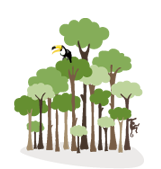 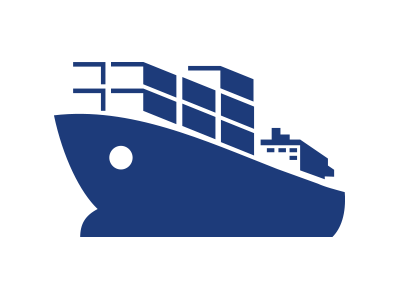 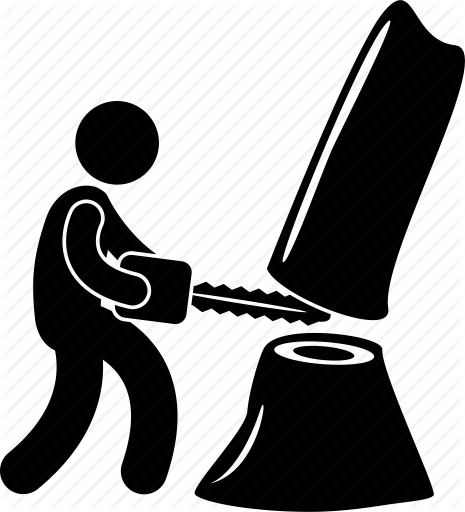 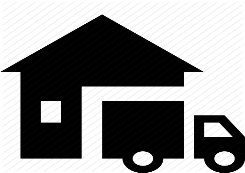 Manufacturer
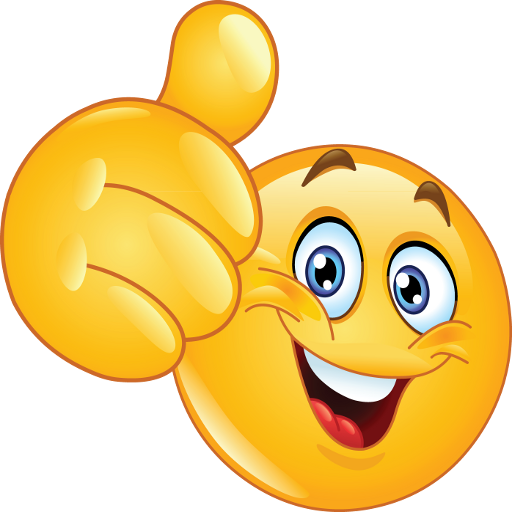 Điều khoản trách nhiệm giải trình
(Due Diligence Article)
Trader
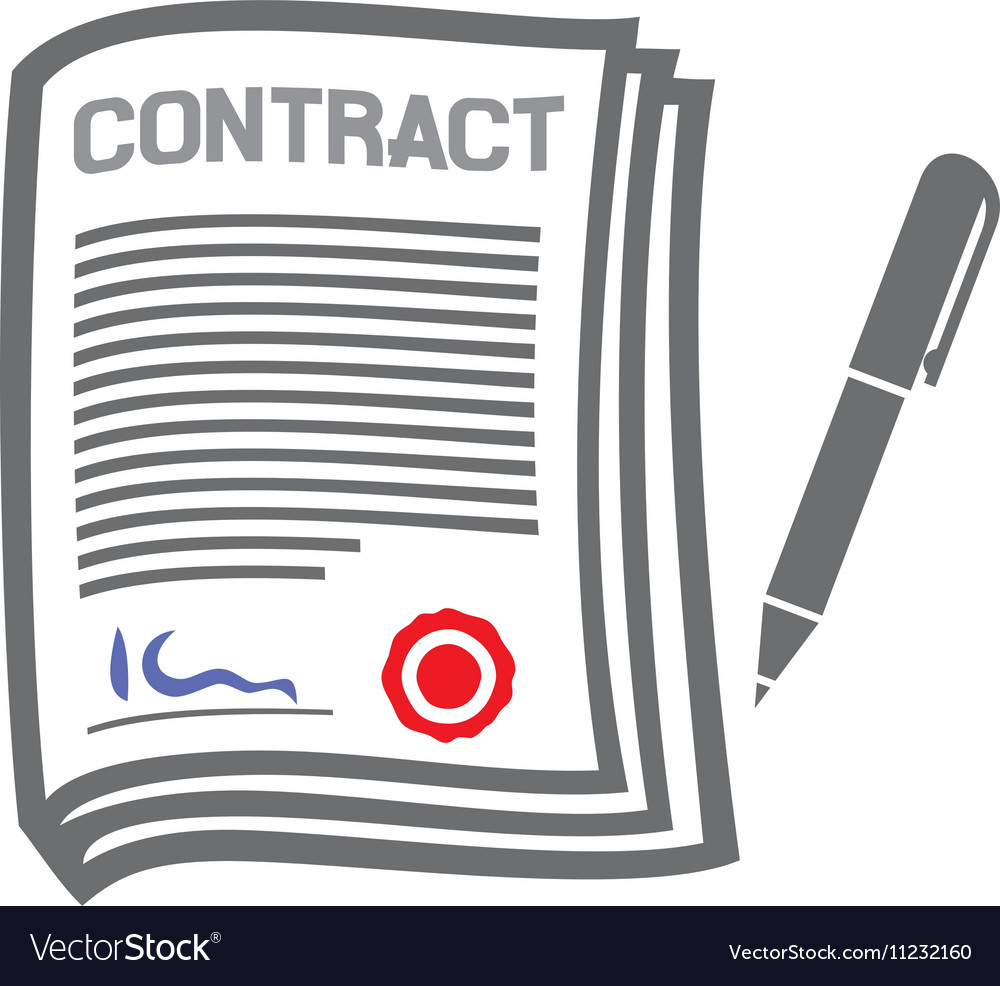 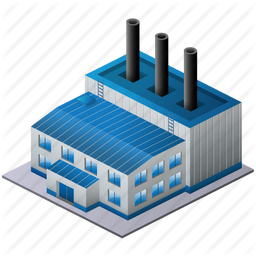 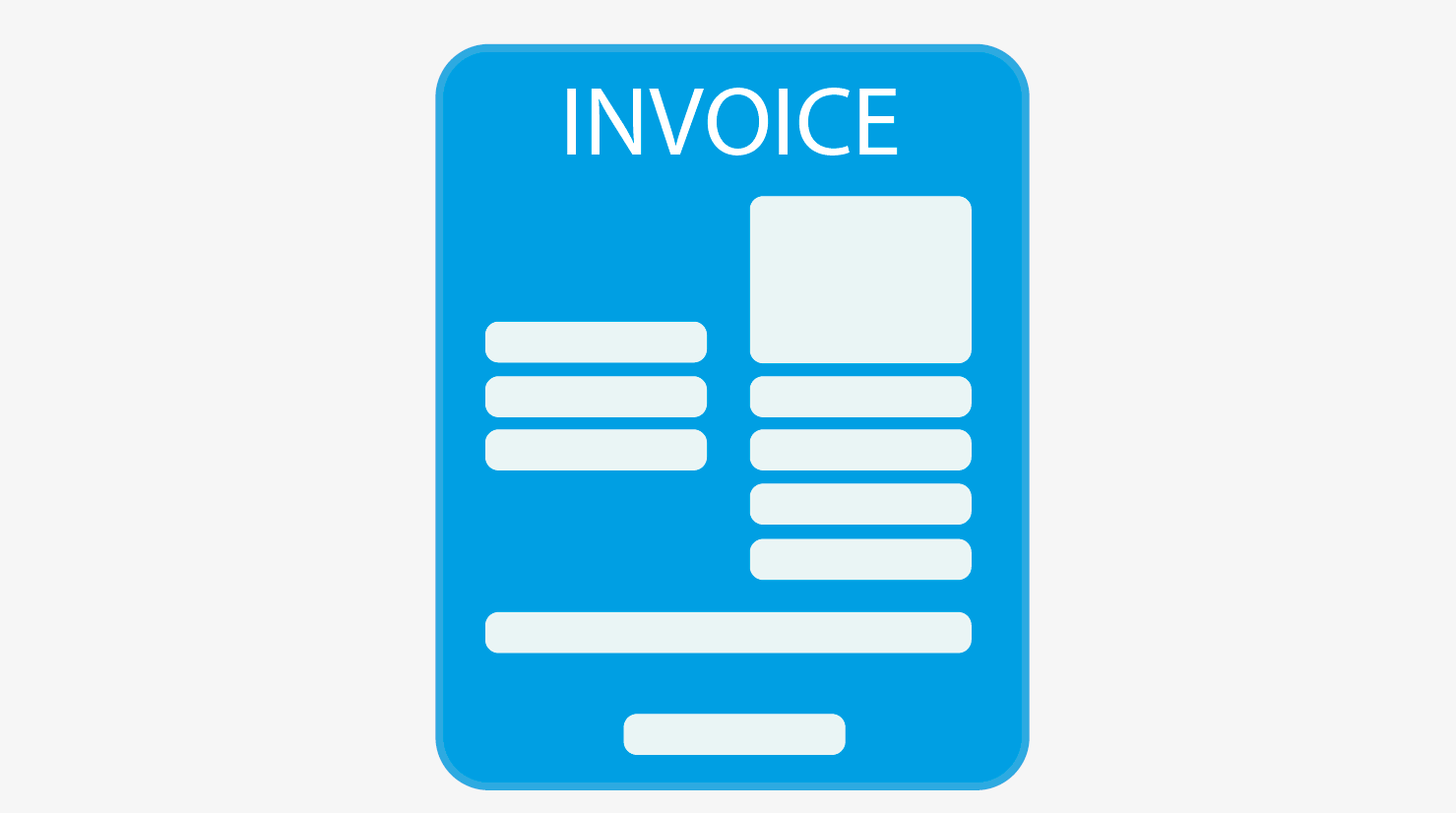 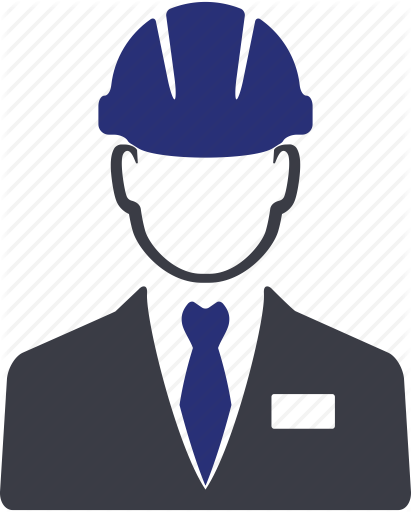 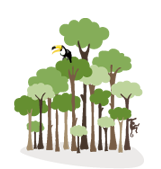 TÁCH BIỆT VAI TRÒ CHỦ RỪNG VÀ CHỦ GỖ
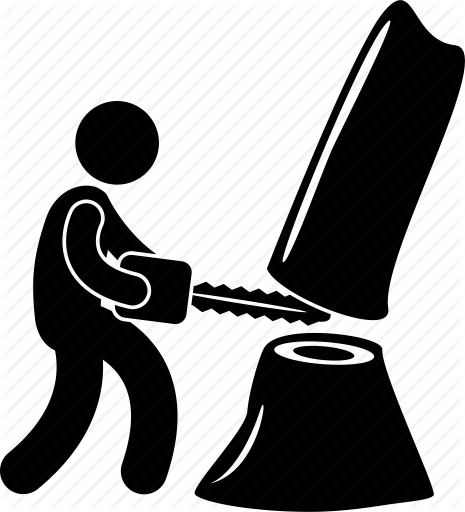 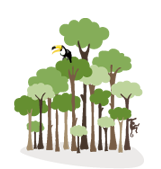 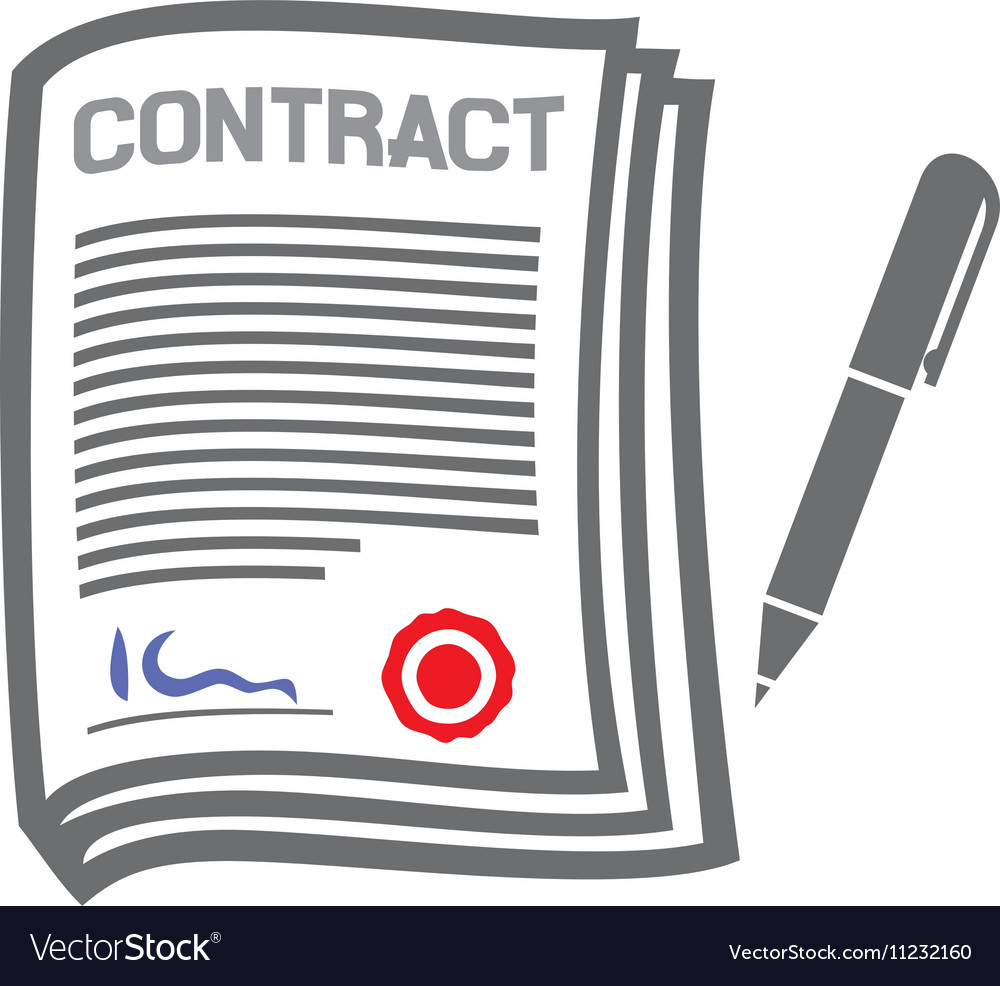 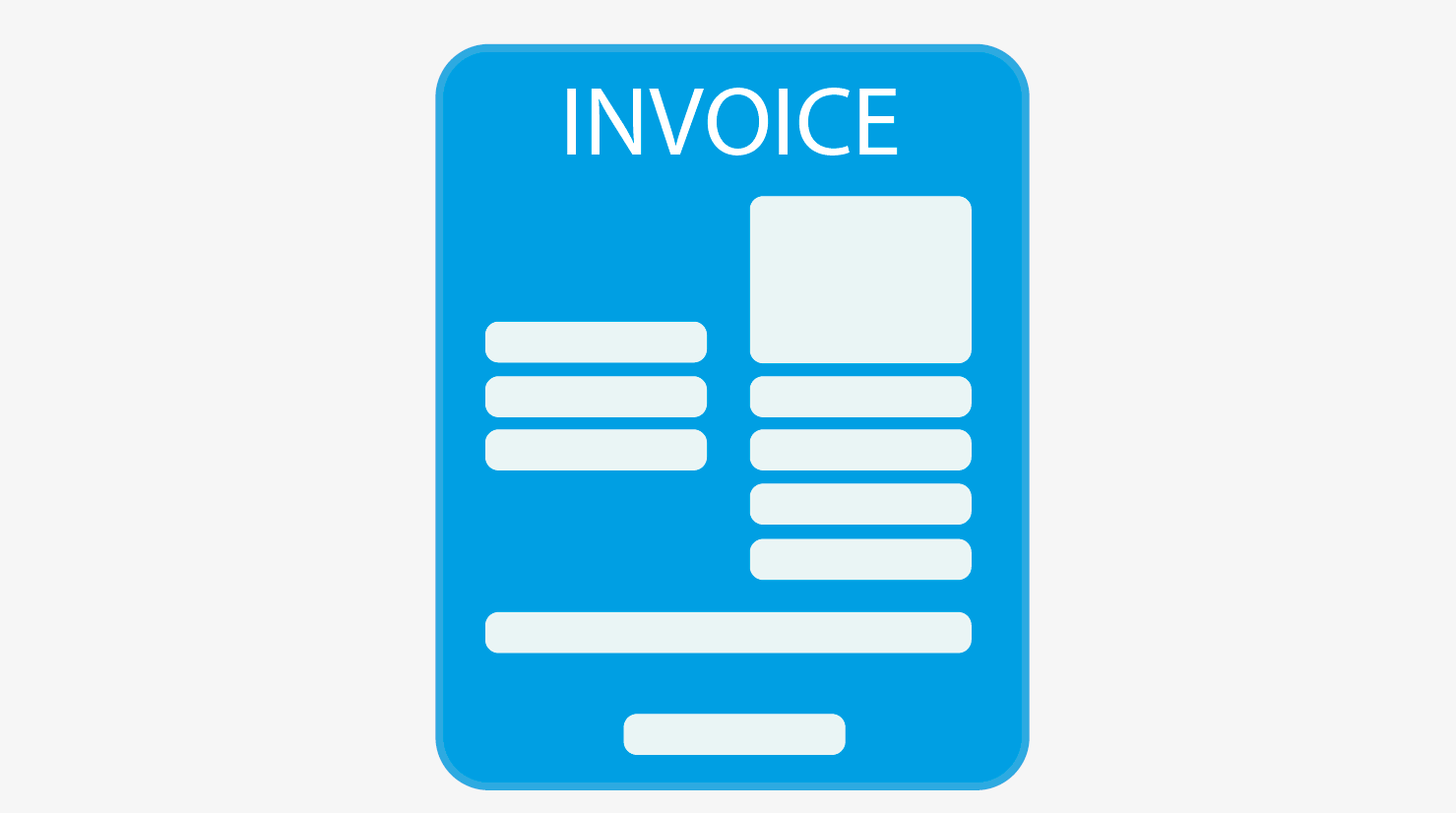 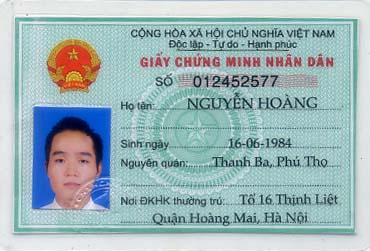 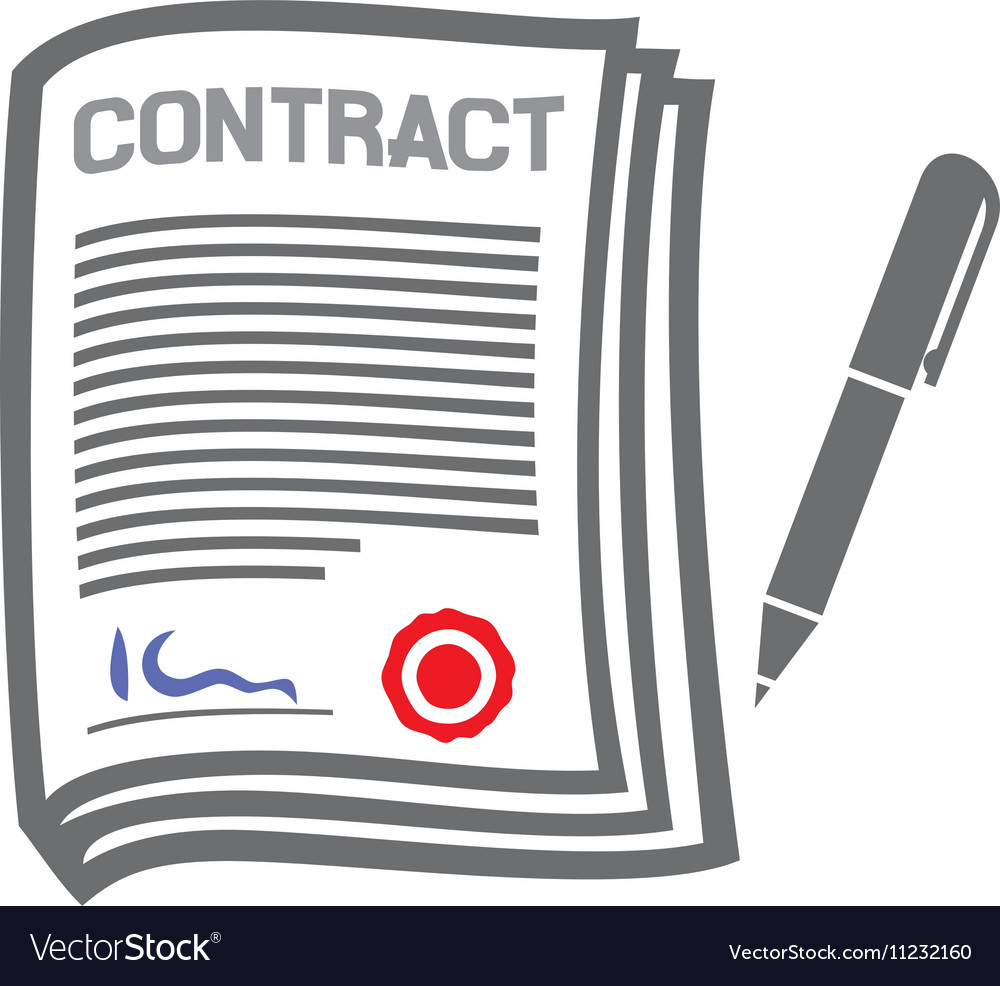 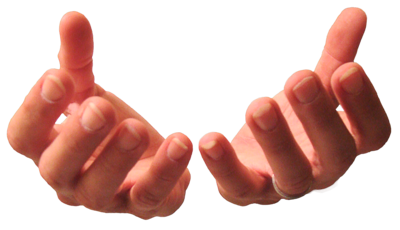 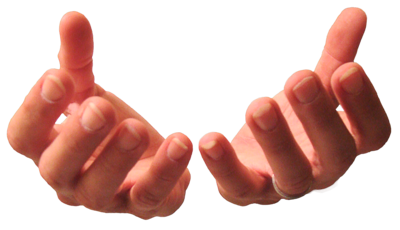 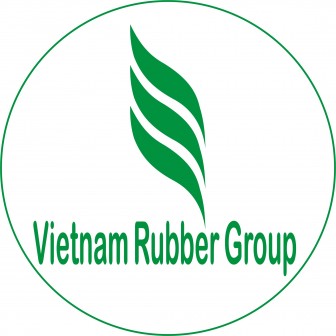 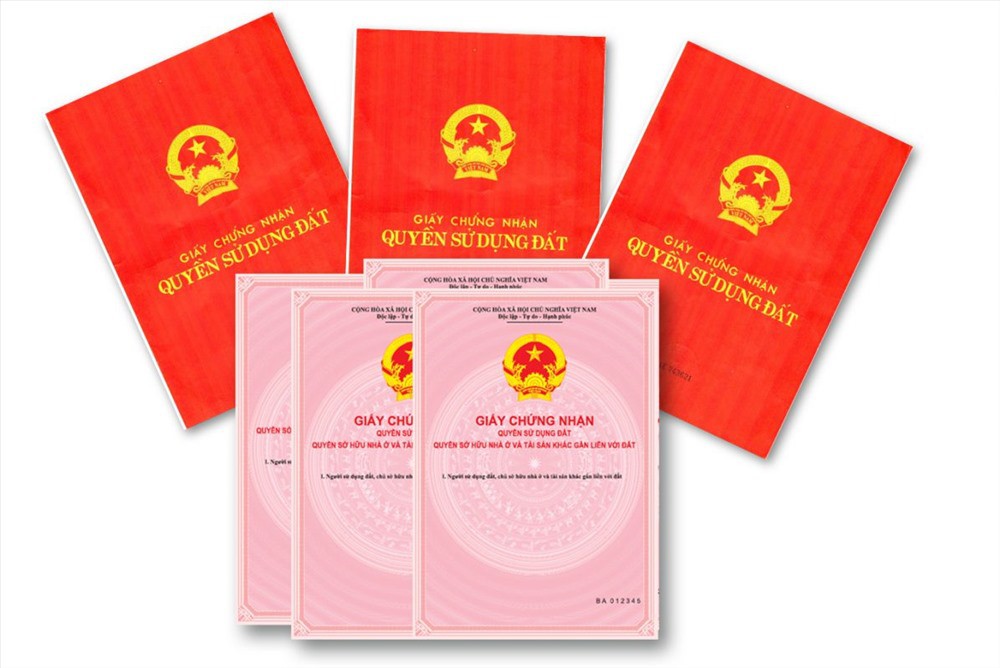 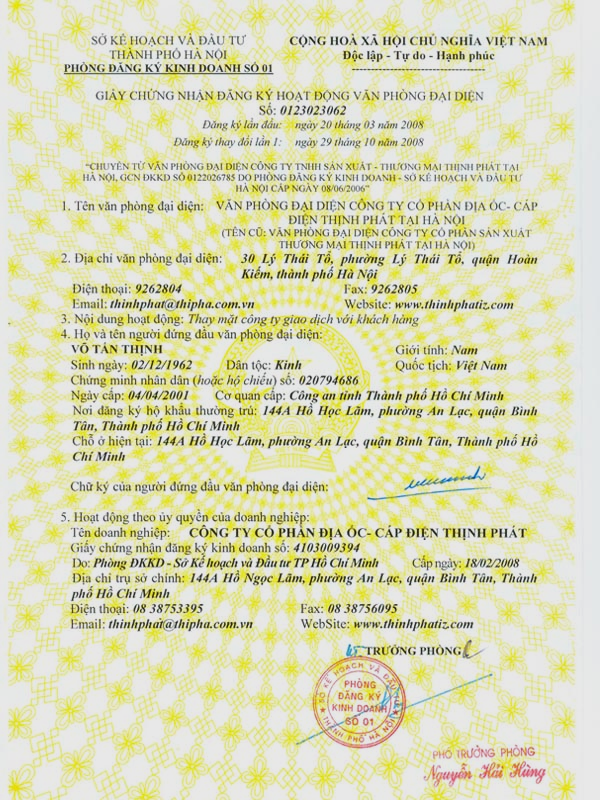 Hồ sơ thanh lý tài sản
Hóa đơn mua hàng
Hợp đồng mua cây đứng
#1
Hợp đồng khai thác
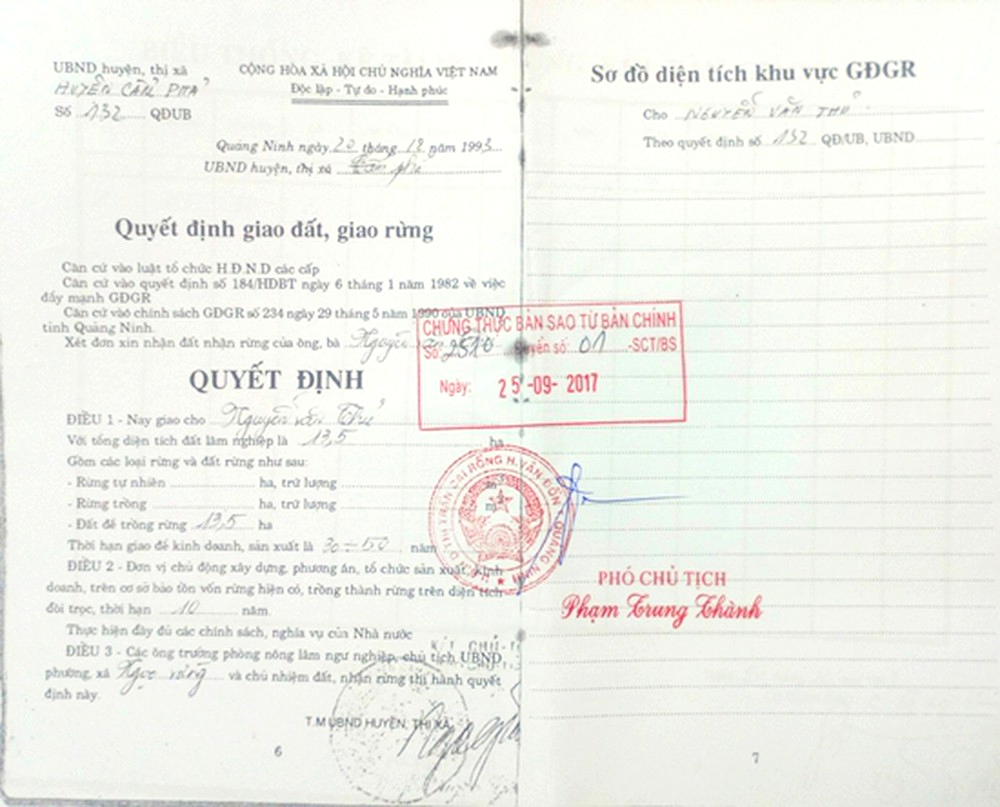 Chủ rừng
Chủ sở hữu gỗ đầu tiên
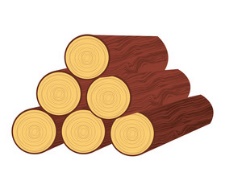 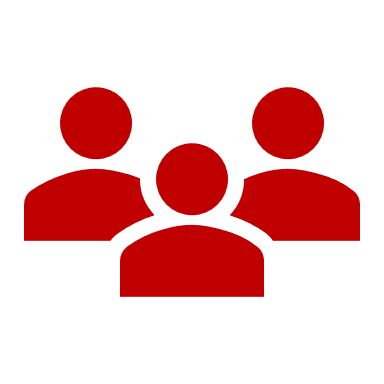 Giấy phép khai thác
Bộ hồ sơ 
chứng minh rừng hợp pháp
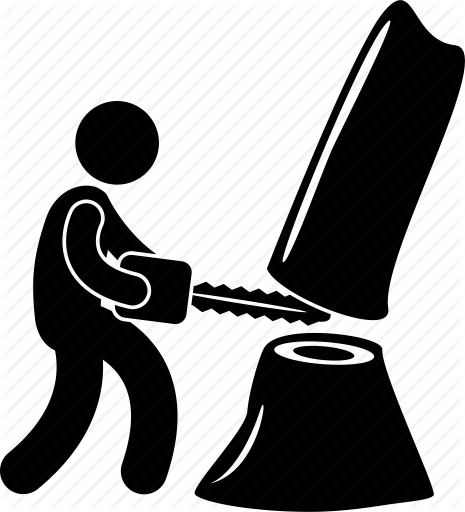 >200 ha
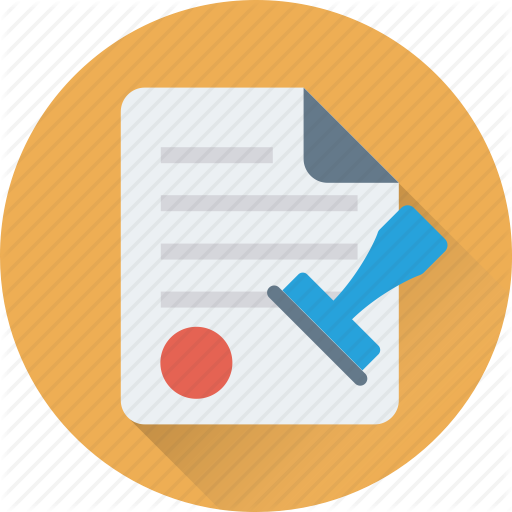 #1
Bảng kê LS đầu tiên
BẢNG KÊ LÂM SẢN ĐẦU TIÊN-PRIMARY FOREST PRODUCT PACKING LIST
Bộ hồ sơ nhập khẩu
B/L, 
Packing list, 
Log list…..
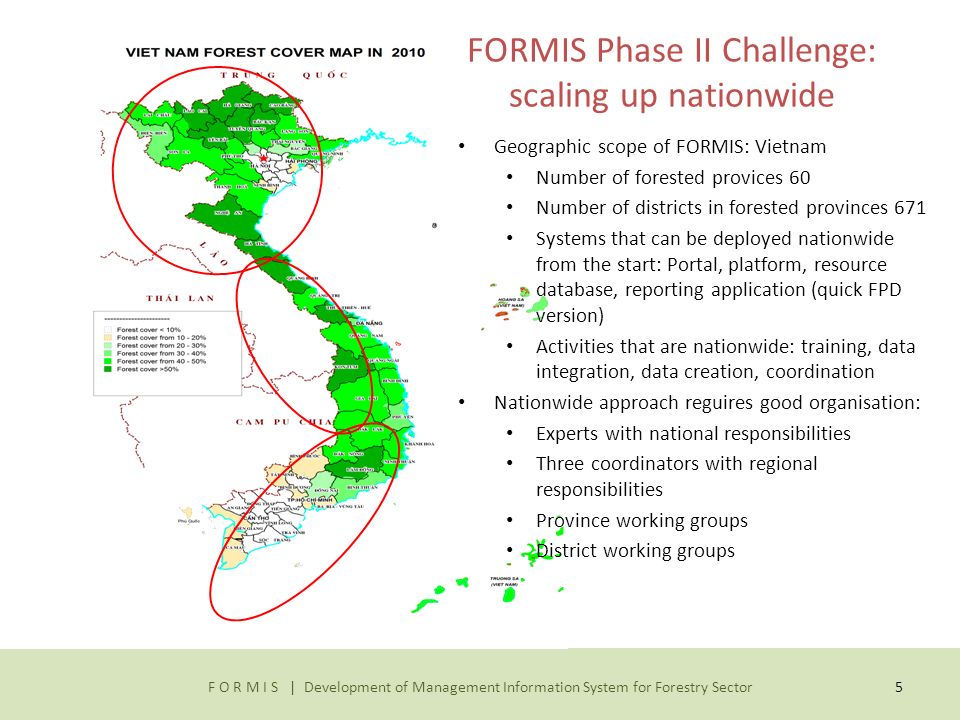 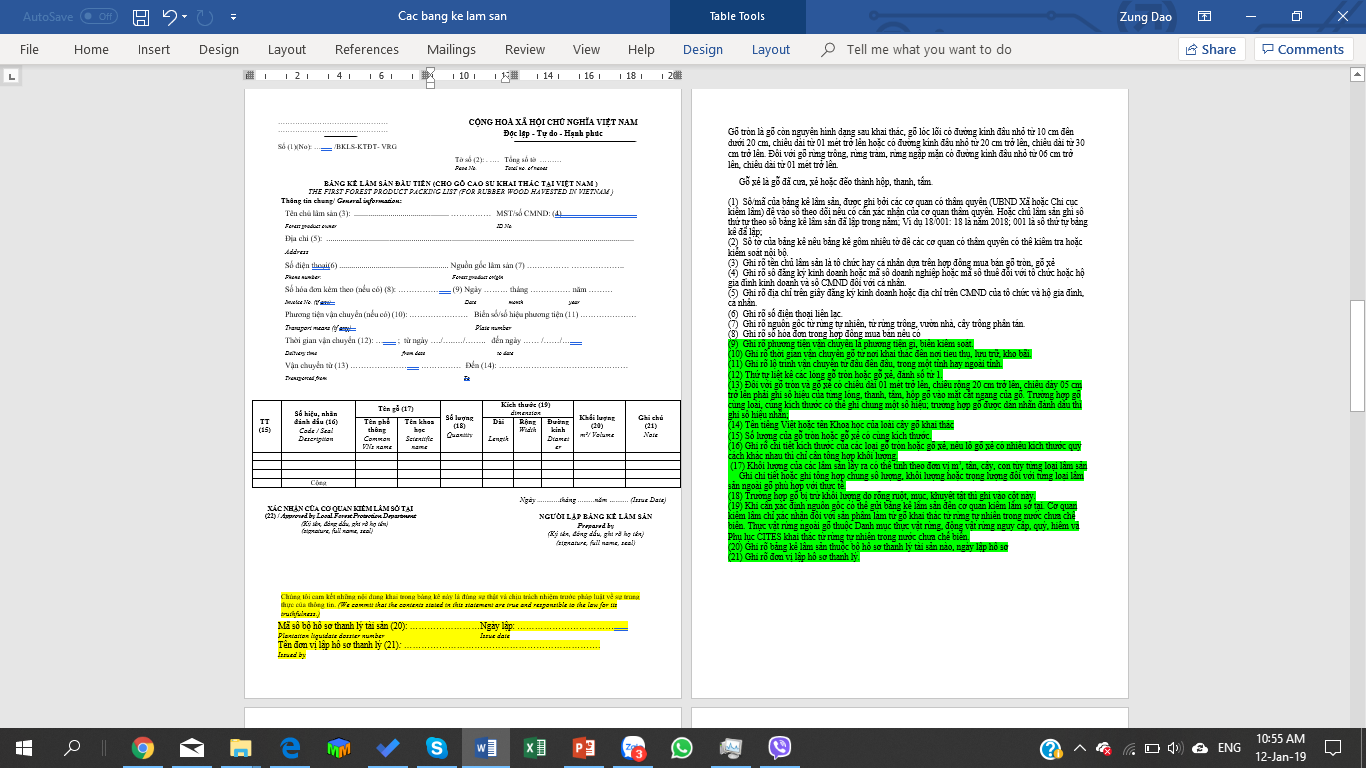 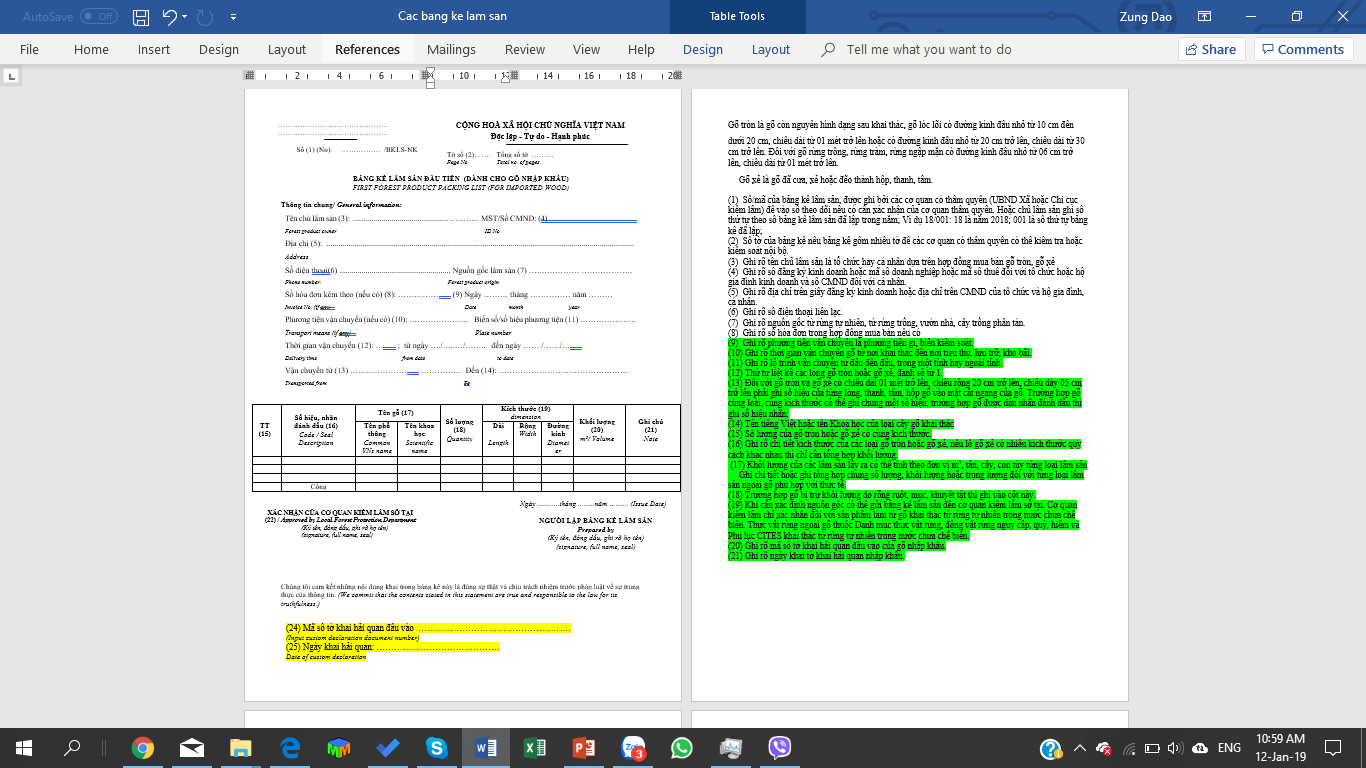 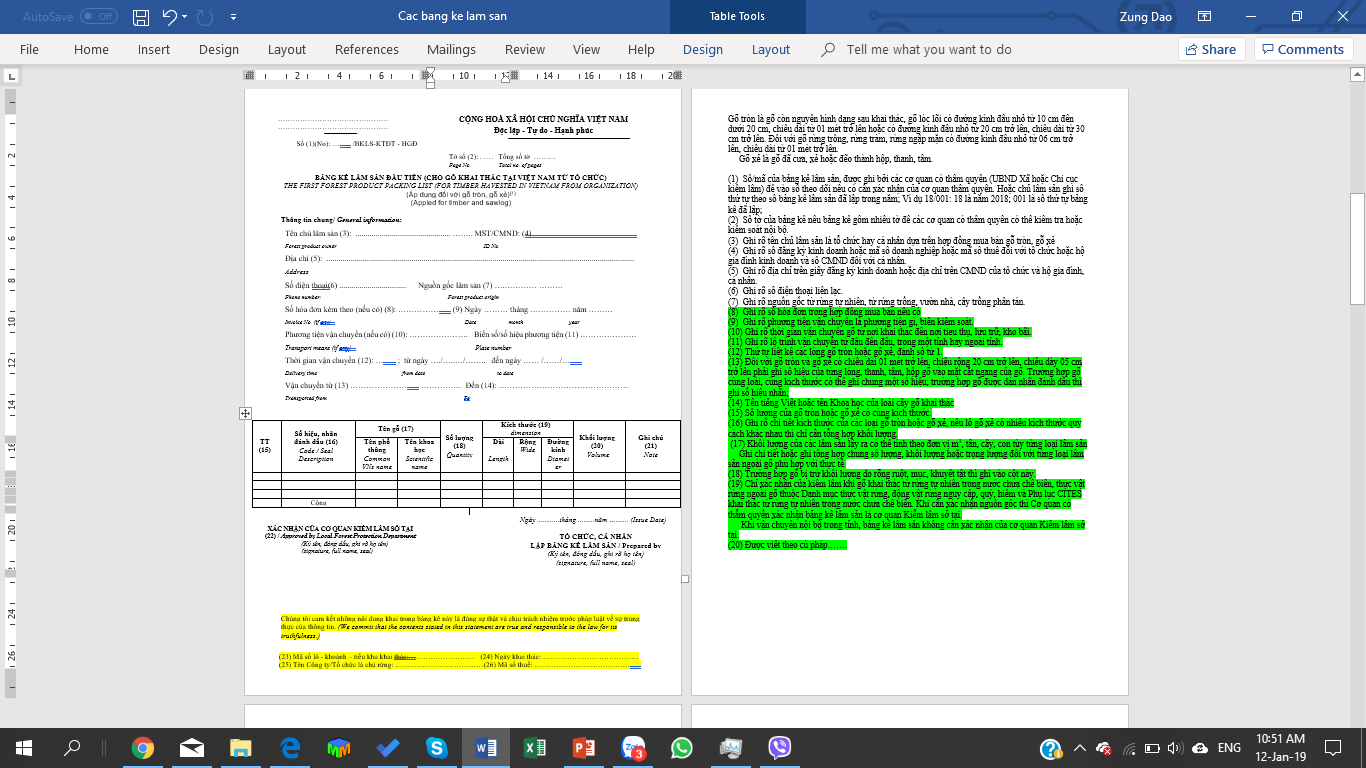 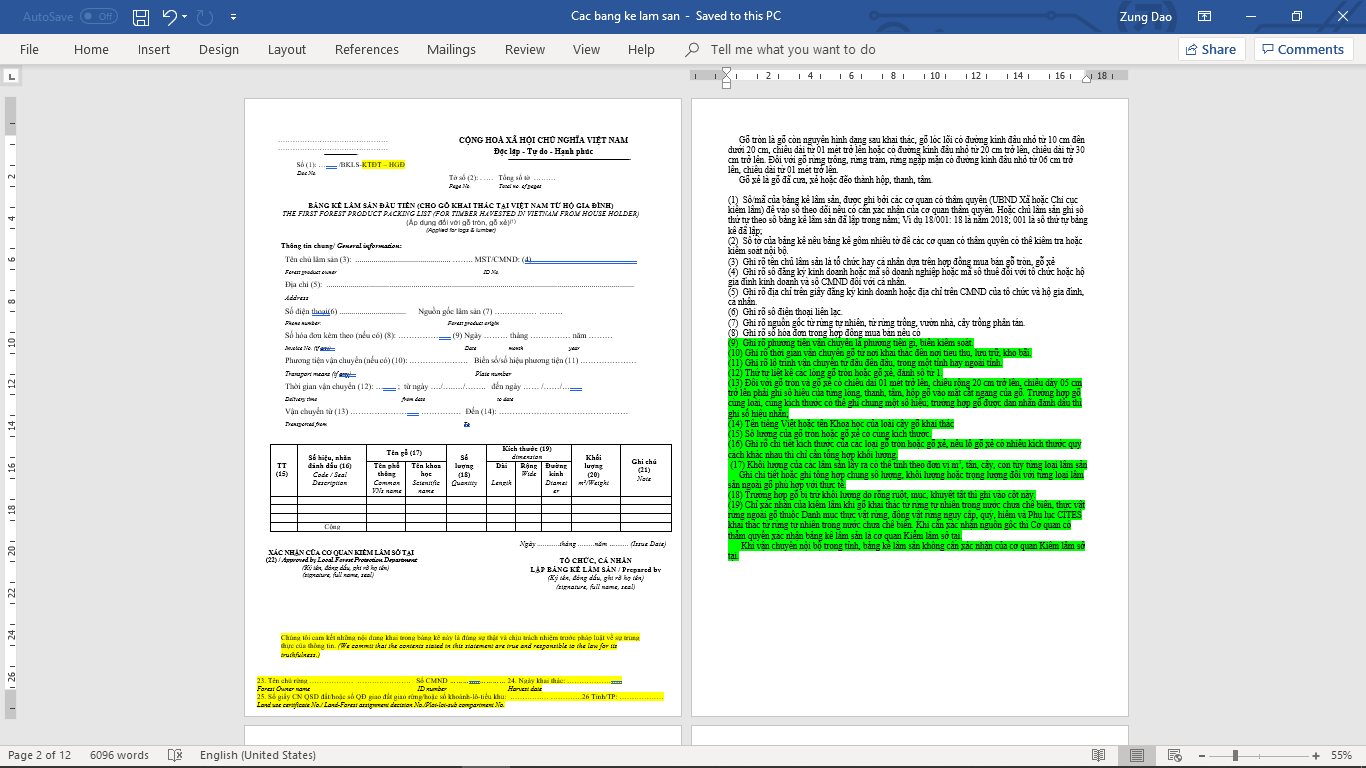 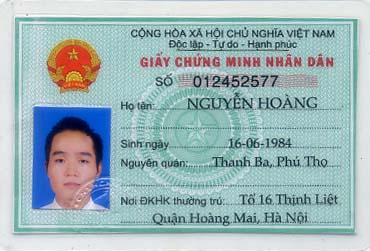 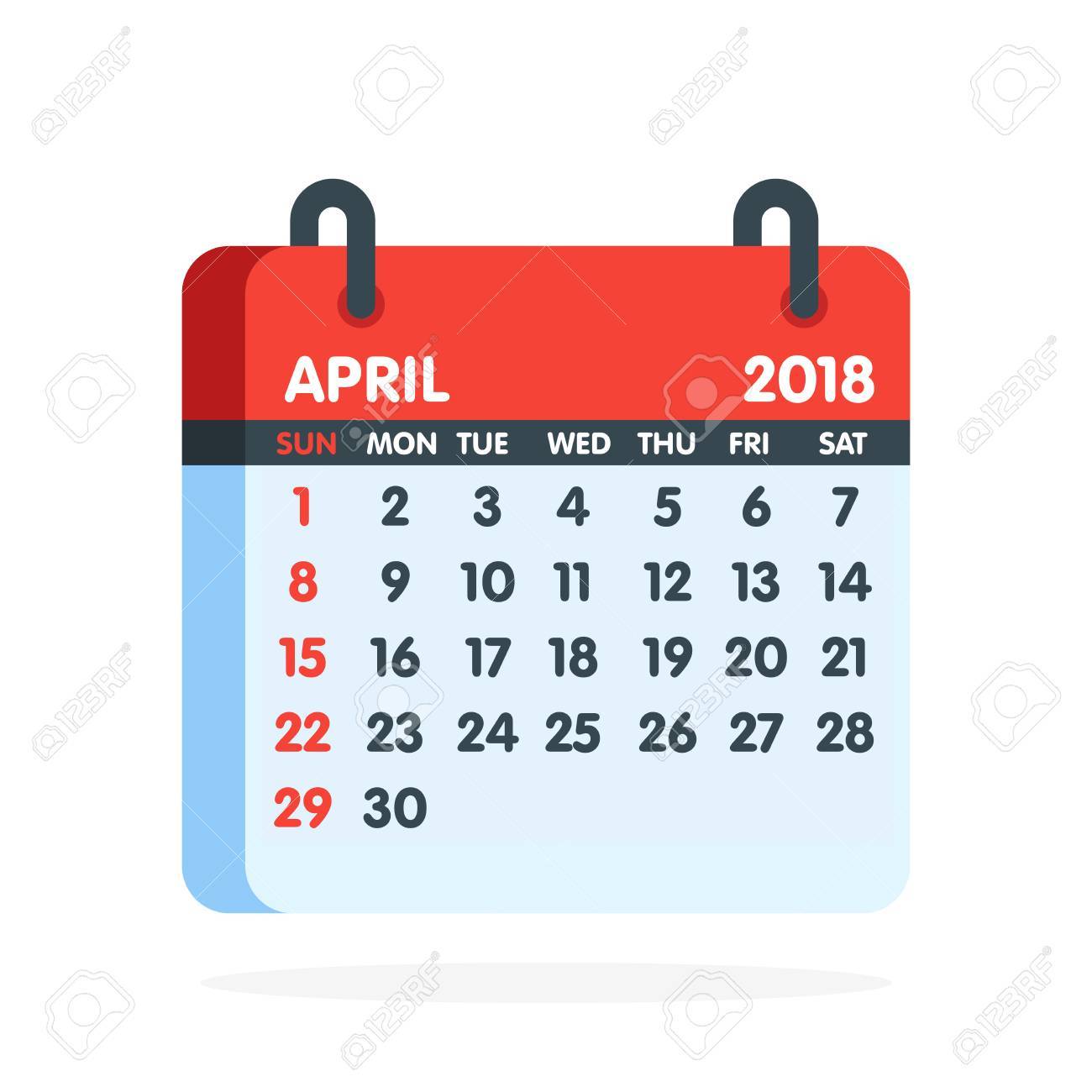 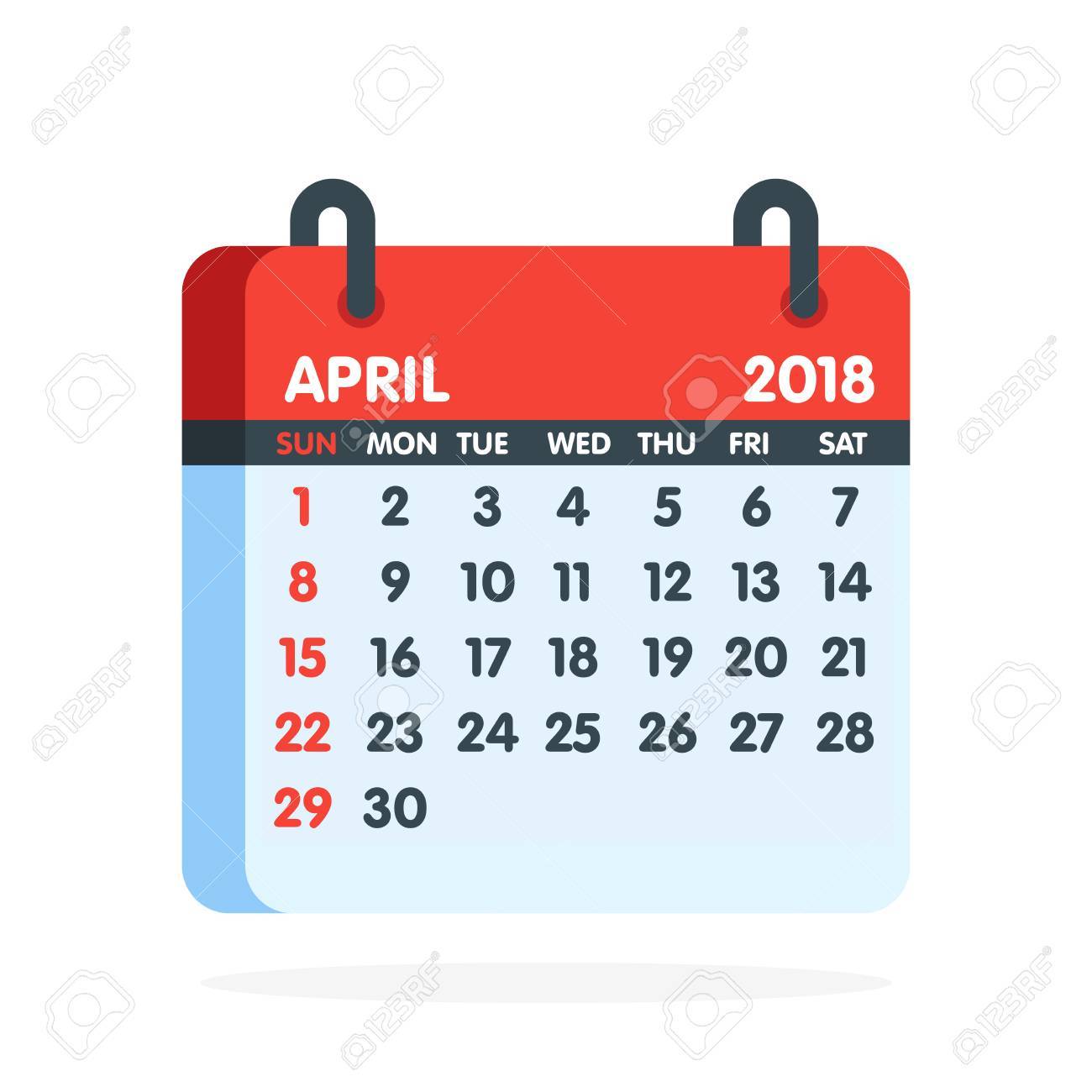 FORMIS
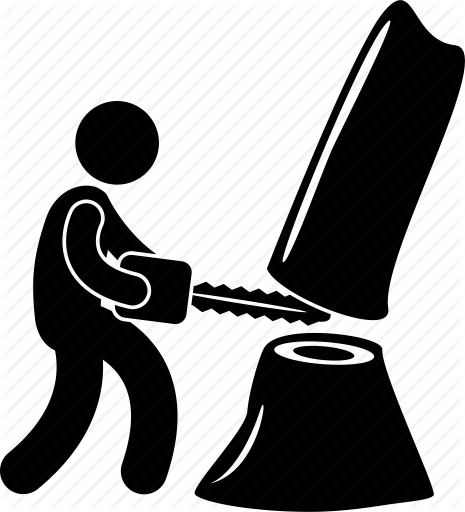 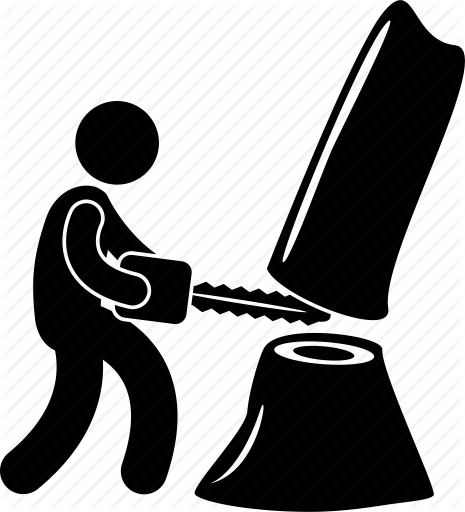 Bộ hồ sơ thanh lý
Mã số bộ HS: #####
Đề nghị T/L
Quyết định T/L
Đấu thầu
Khai thác…..
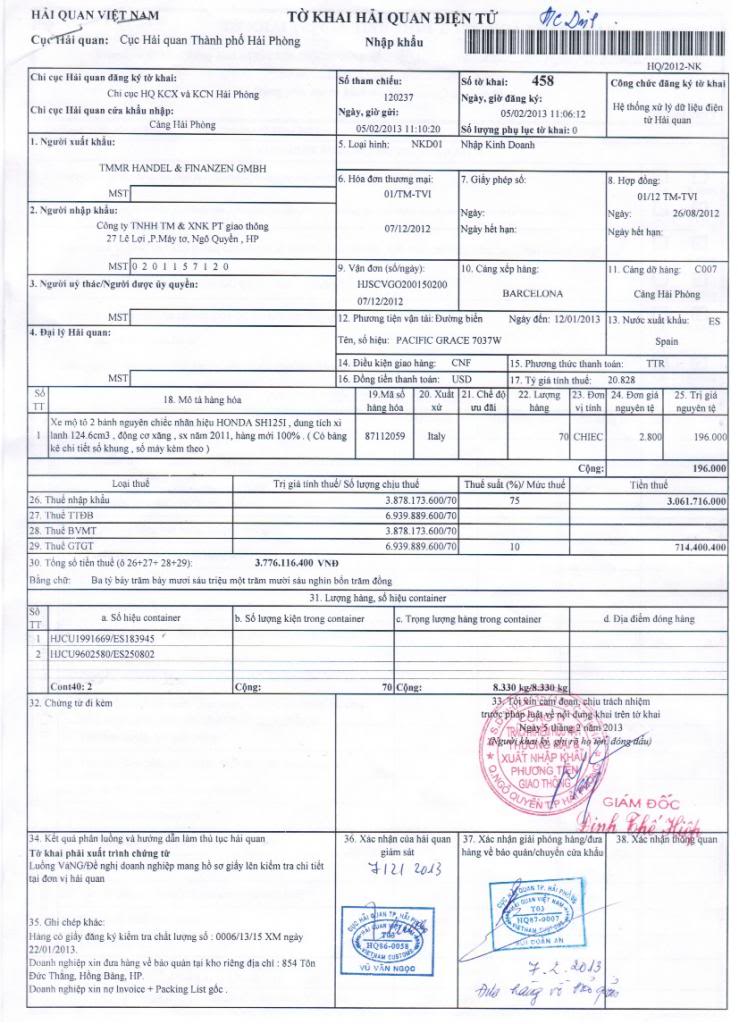 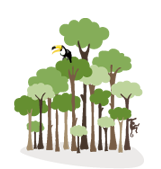 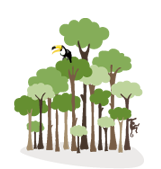 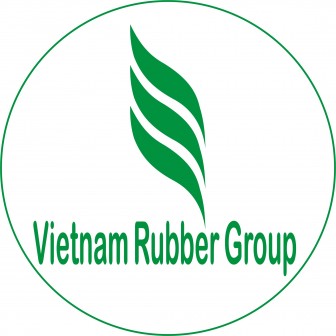 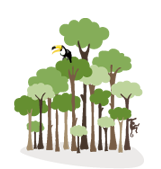 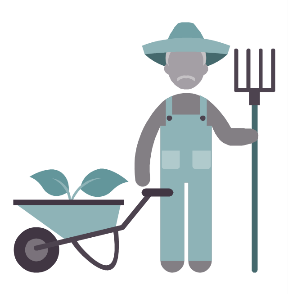 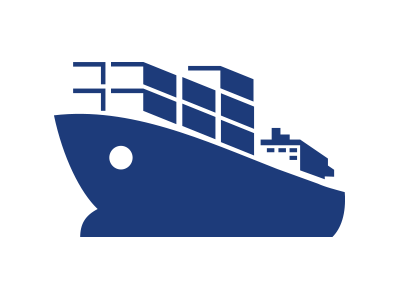 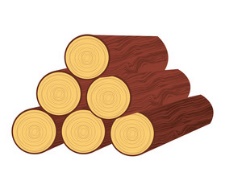 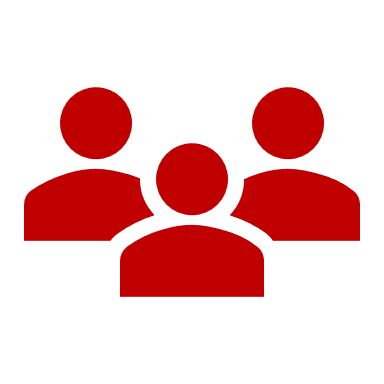 NHỮNG ĐIỂM MỚI ĐƯỢC ĐƯA VÀO BasicDocsBẢNG KÊ LÂM SẢN
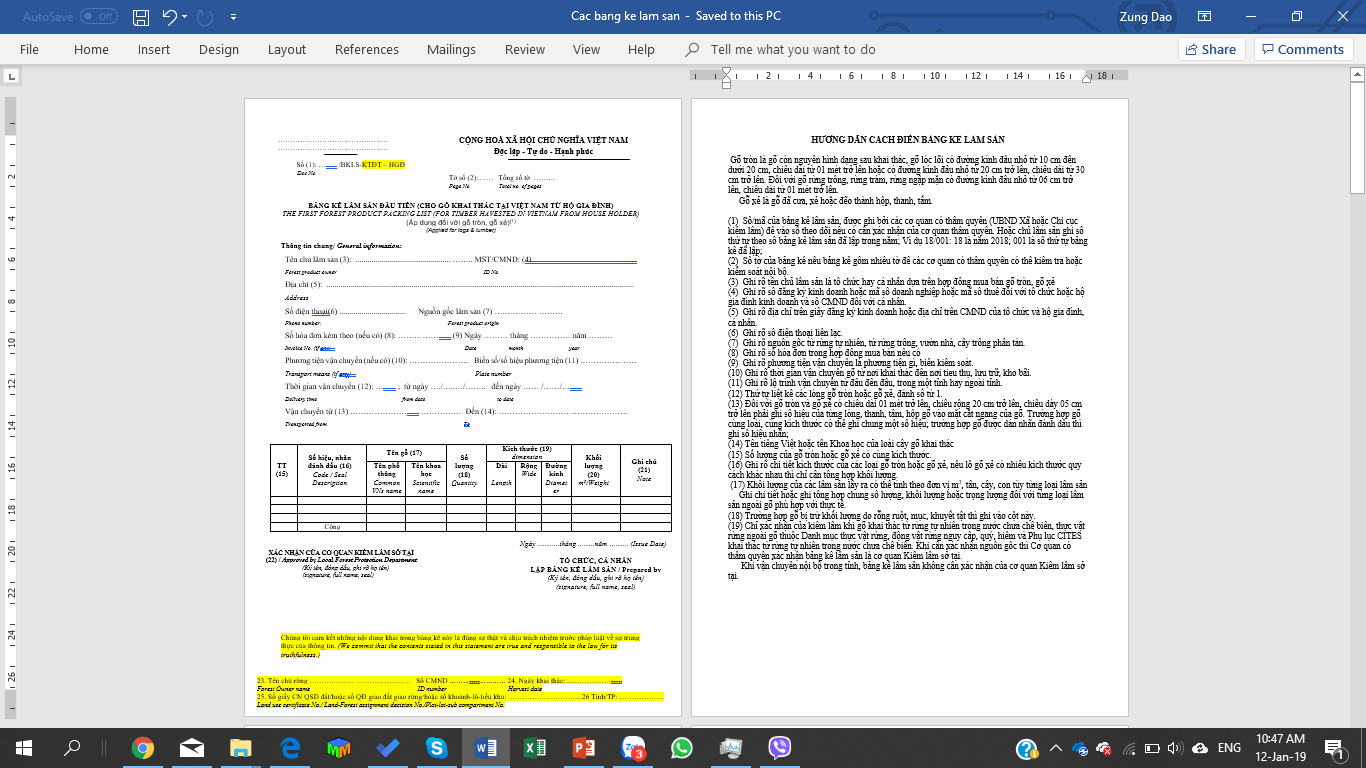 Bổ sung nhận diện mã số văn bản
MẶT SAU
Hướng dẫn sử dụng chi tiết được in ở mặt sau, sử dụng ngôn ngữ đơn giản, dễ hiểu
MẶT TRƯỚC
Song ngữ Anh Việt
Được thiết kế riêng cho từng nhóm chủ rừng, và từng giai đoạn trong hành trình chuỗi cung ứng
Cam kết trách nhiệm
Không thay đổi form do nhà nước đã định ra
Kết nối thông tin & chứng từ đầu vào
Không gây phát sinh thêm thủ tục hành chính
CÁC LOẠI BẢNG KÊ LÂM SẢN TRONG CHUỖI HÀNH TRÌNH SẢN PHẨM
BKLS LƯU THÔNG
BKLS ĐẦU TIÊN
BKLS SẢN PHẨM
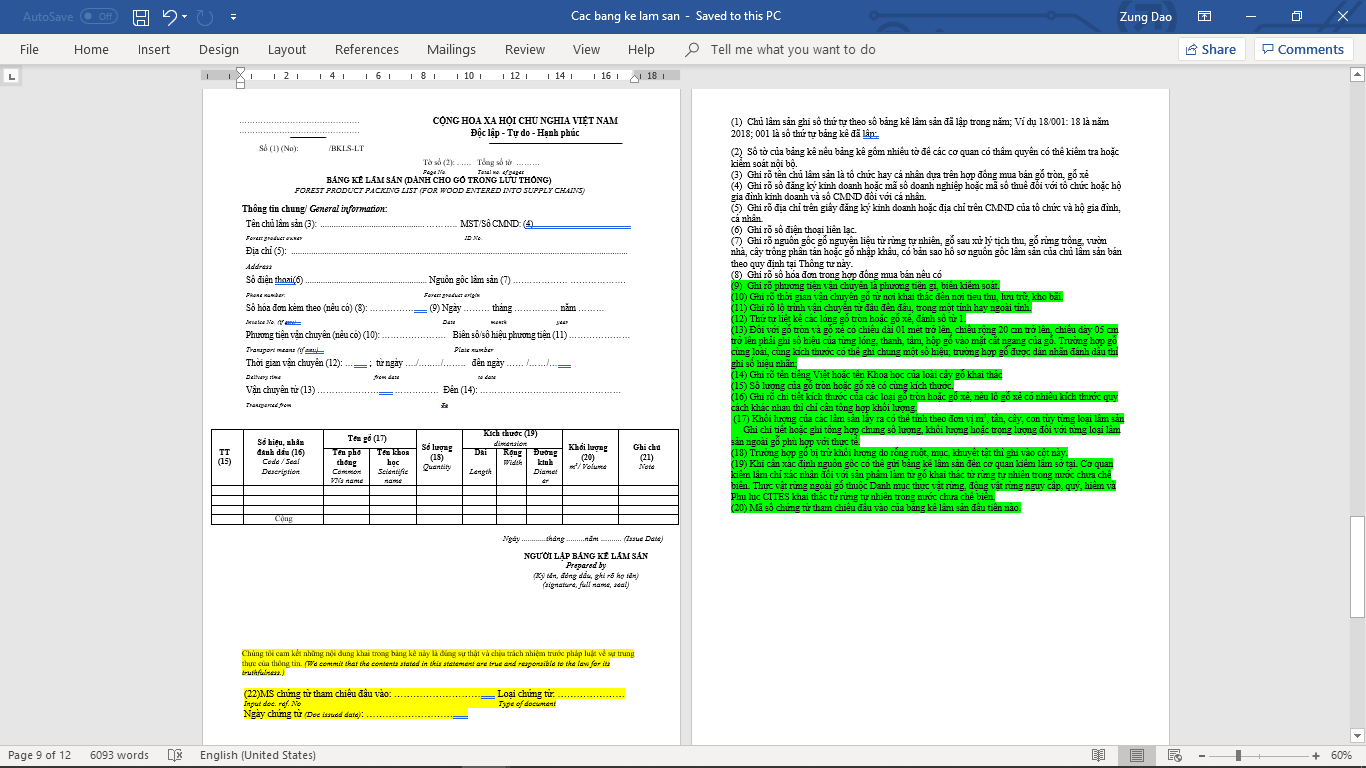 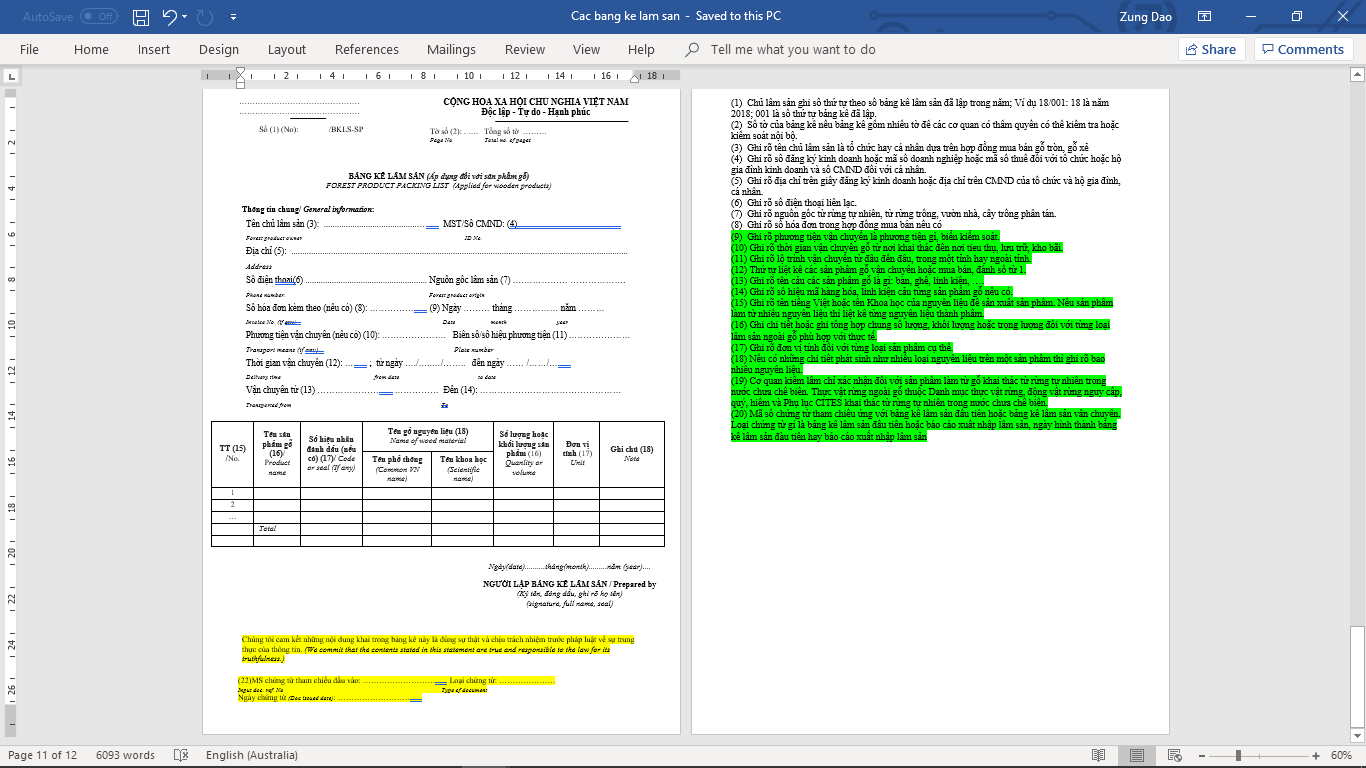 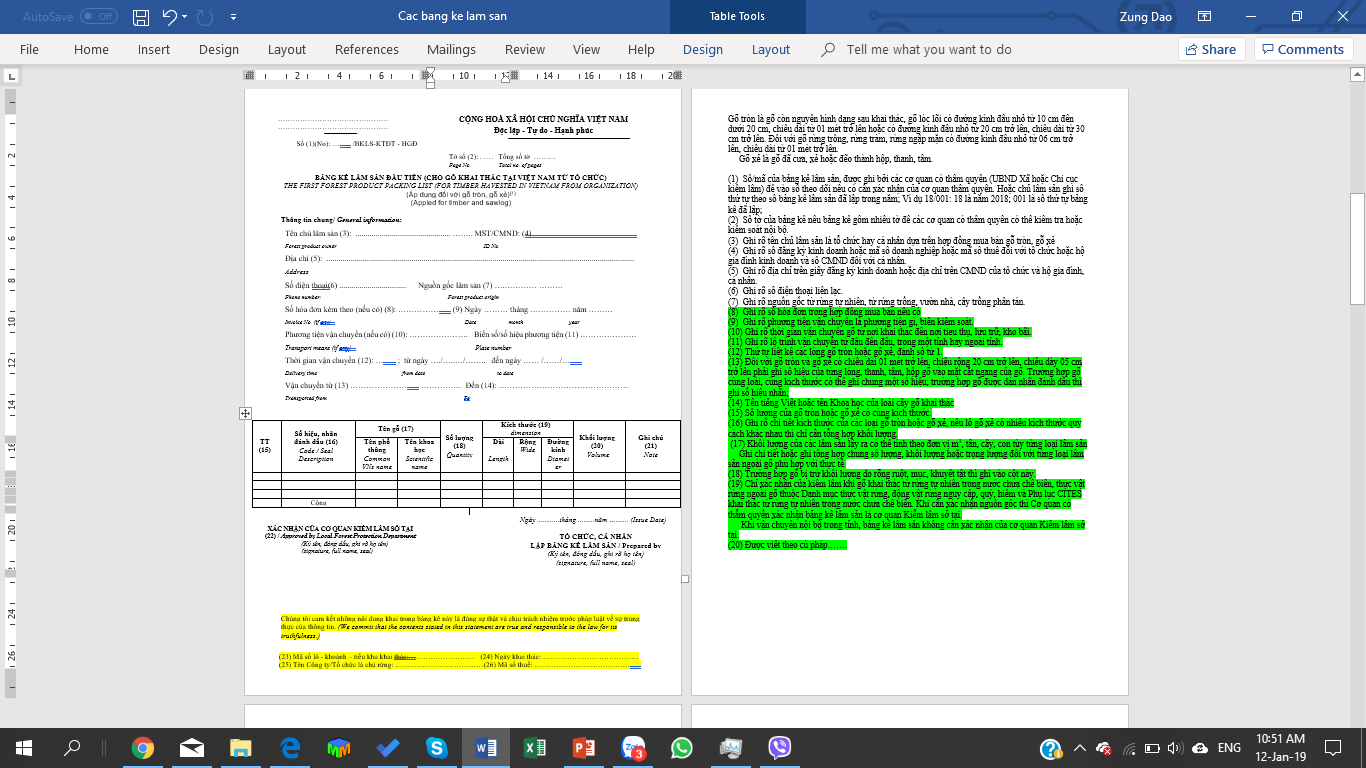 Hồ sơ chứng minh nguồn gốc hợp pháp
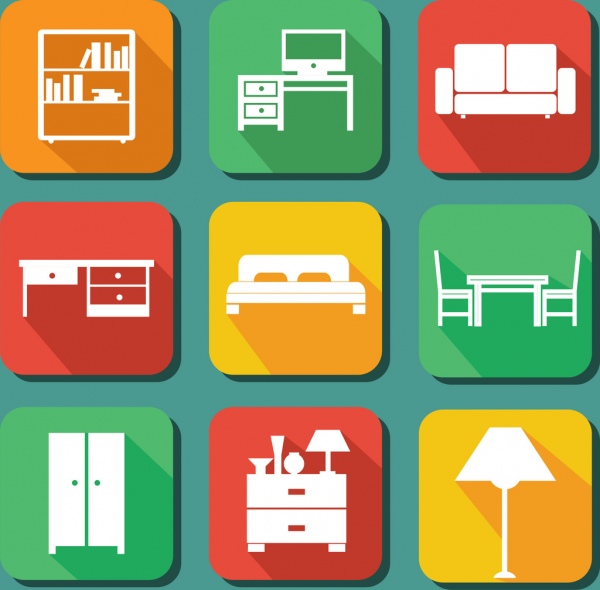 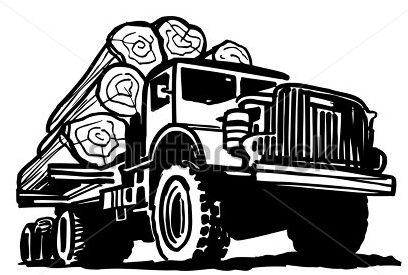 #1
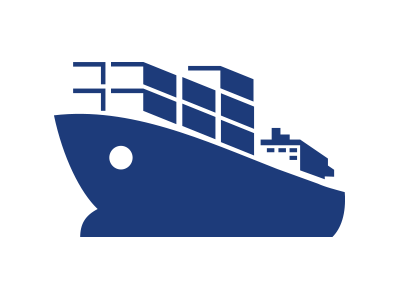 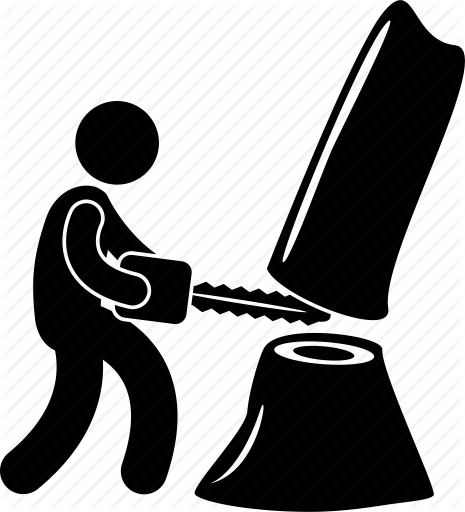 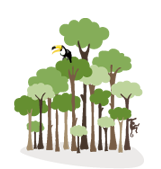 Mã số tham chiếu chứng từ đầu vào:
Bảng kê lâm sản đầu vào
MS tham chiếu bảng theo dõi nhập xuất lâm sản
MS bảng khai báo chuyển đổi
MS chứng từ khác
Mã số tham chiếu bộ chứng từ đầu vào:
Hợp đồng/Đơn đặt hàng
Bảng khai báo chuyển đổi
Bảng giải trình nguyên liệu SX
Các chứng từ khác
Mã số đầu nguồn:
HGĐ: CMND + ngày KT
DN-TC: MS lô khoảnh + ngày KT
VRG: MS hồ sơ thanh lý
NK: MS tờ khai HQ
ĐẦU VÀO
INPUT
ĐẦU RA
OUTPUT
LEVEL 2: MỨC ĐỘ GIẢI TRÌNH CƠ BẢN
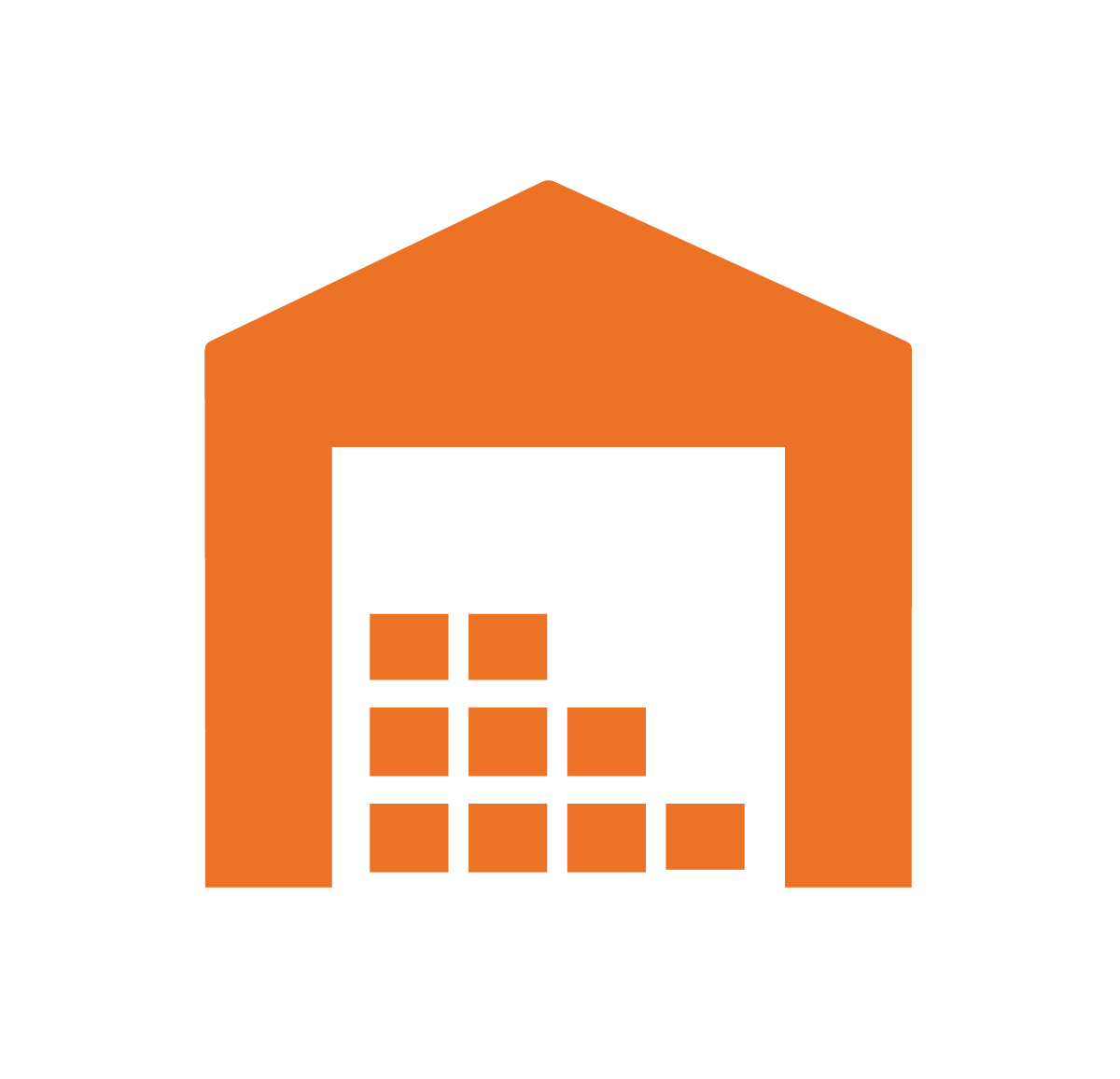 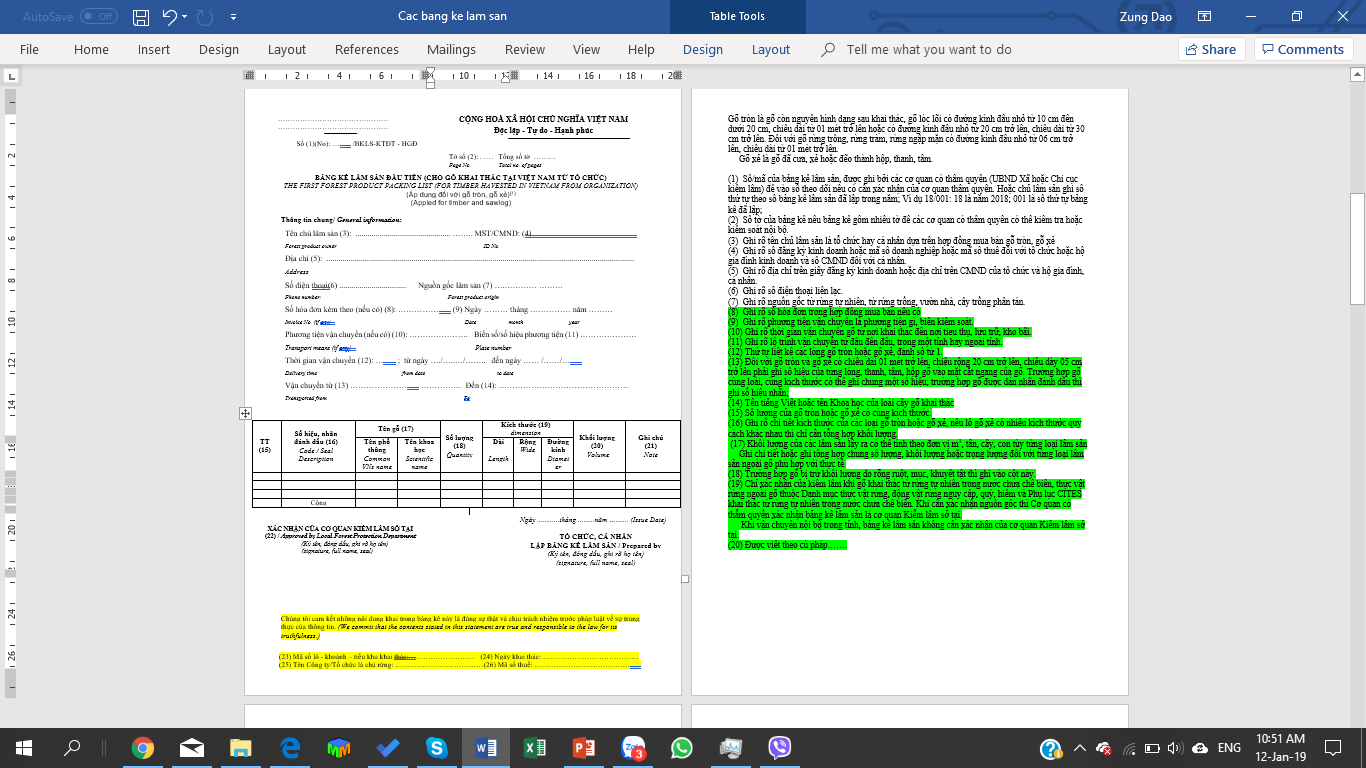 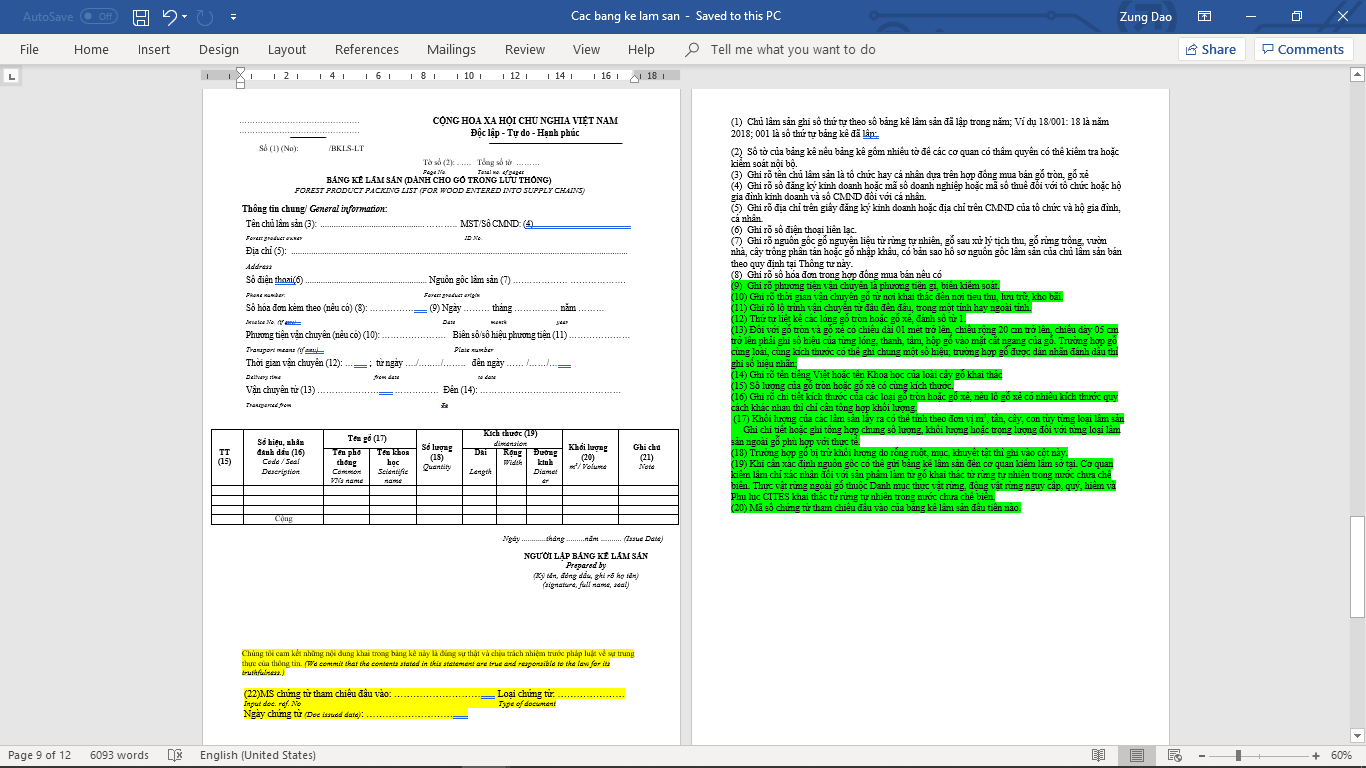 TÁCH-NHẬP – SƠ CHẾ ĐƠN GIẢN
GATHER – SPLIT – SIMPLE PROCESS
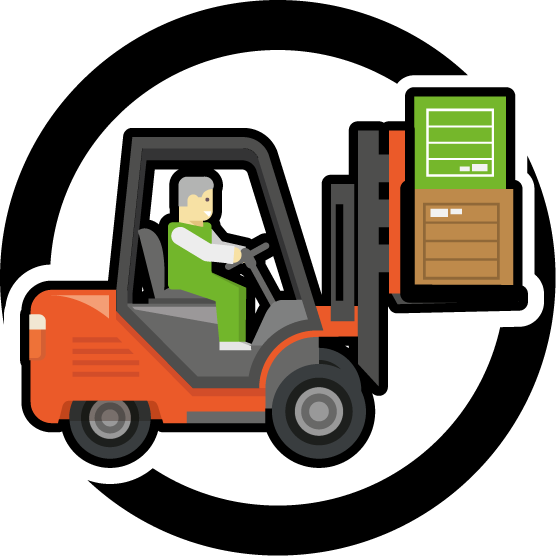 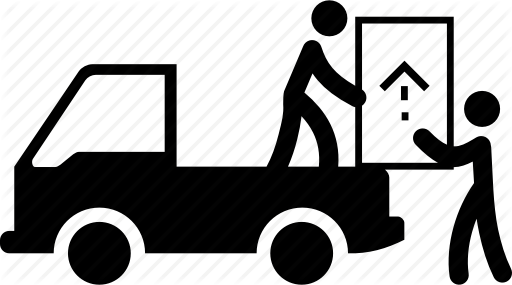 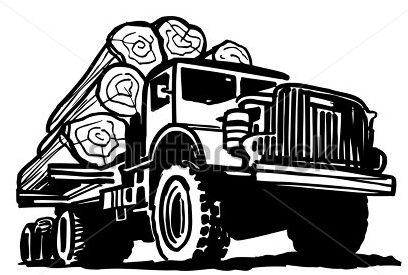 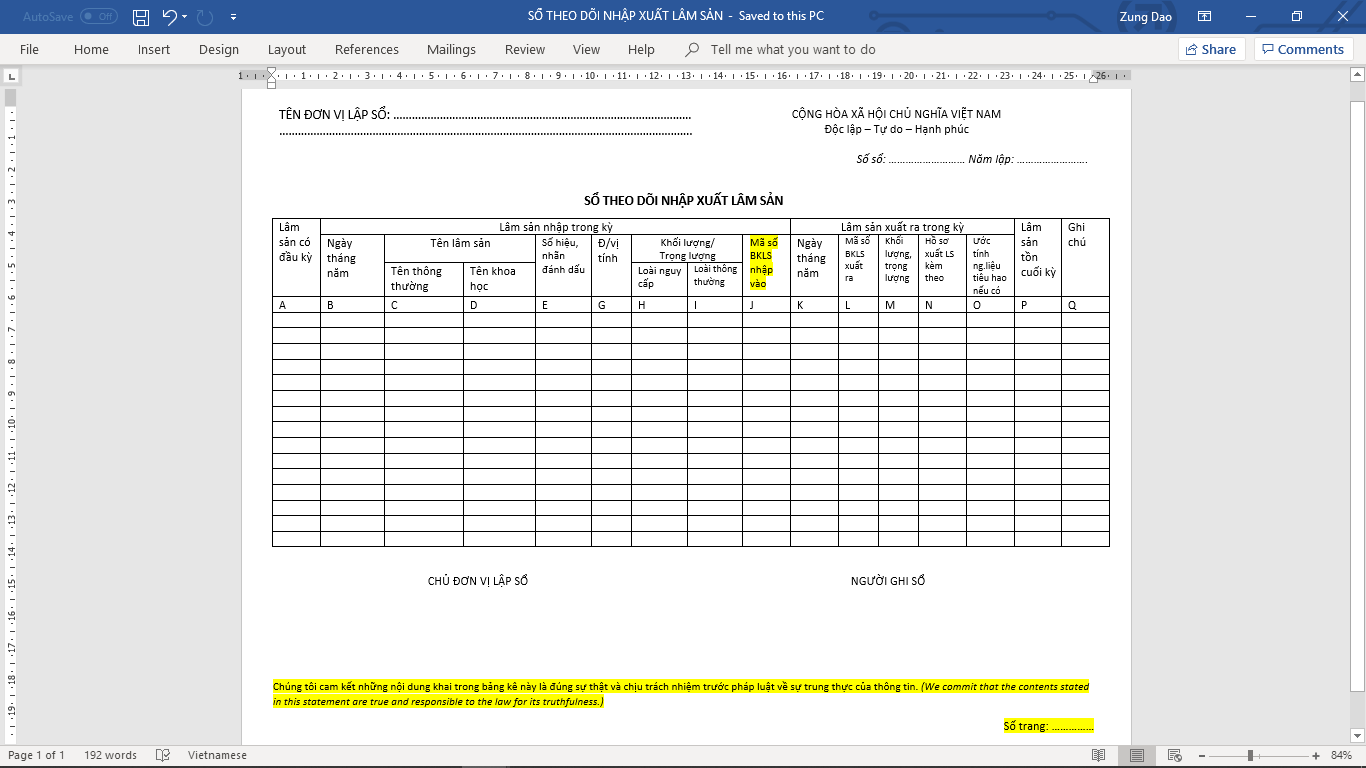 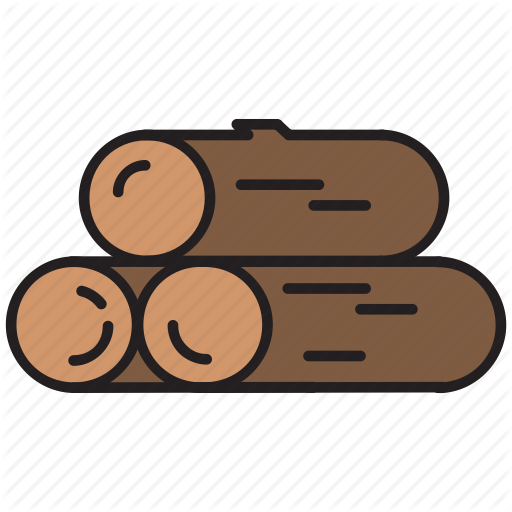 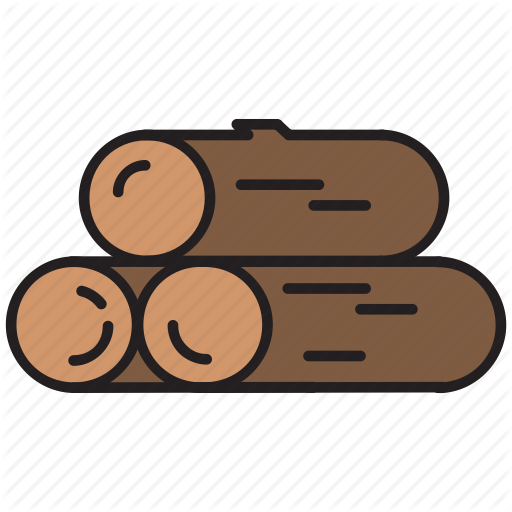 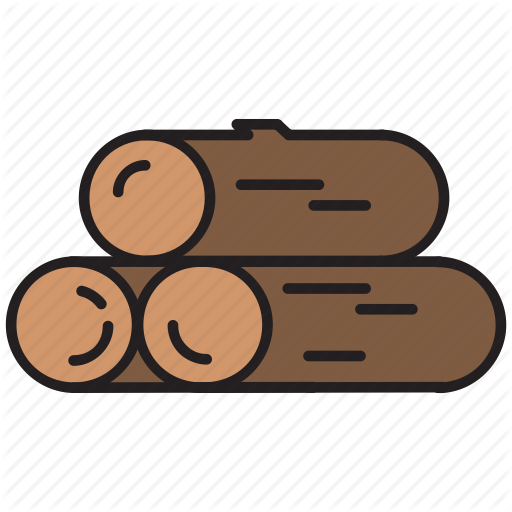 4m3
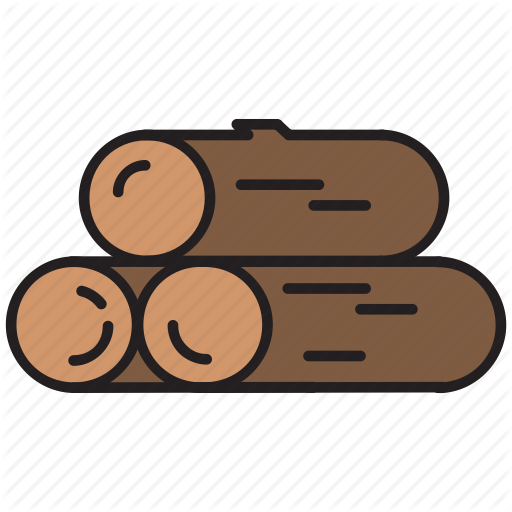 10 m3
10 m3
6m3
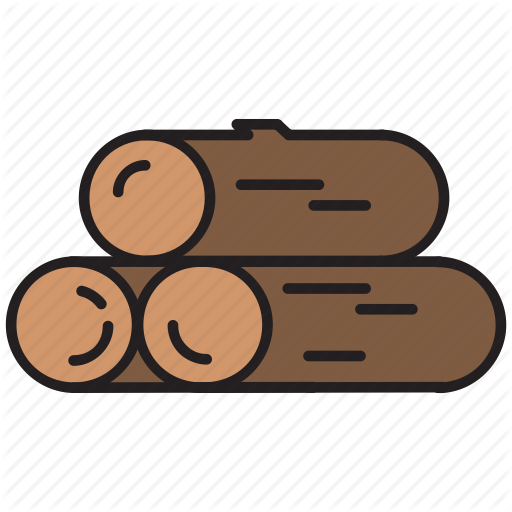 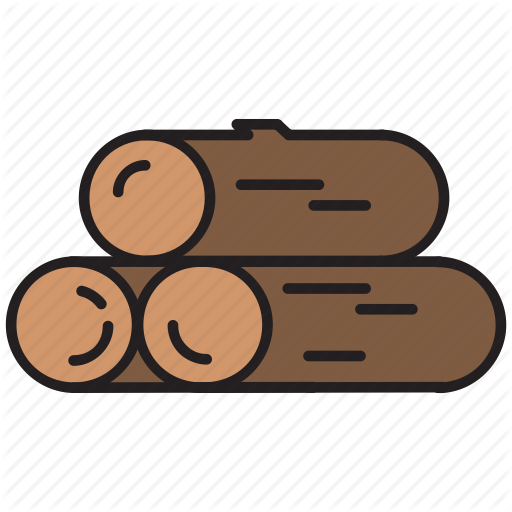 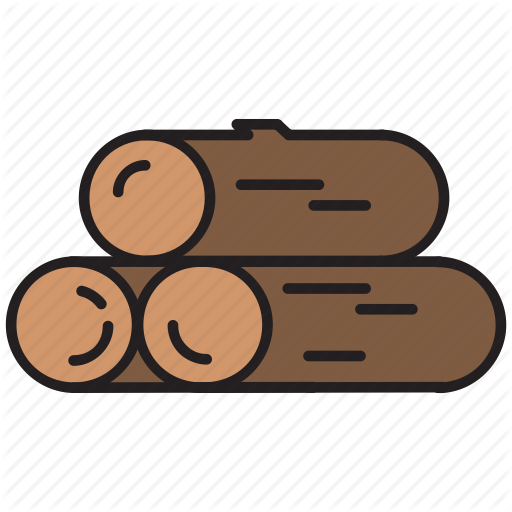 7 m3
7 m3
Mã số tham chiếu trích lục
MST+Số quyển+số trang
Ví dụ: 121516/03/05
12 m3
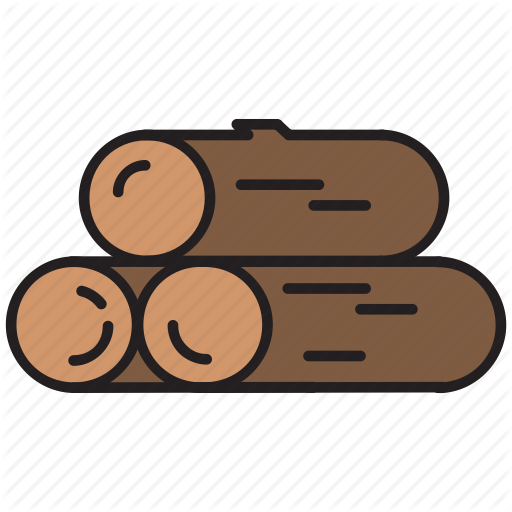 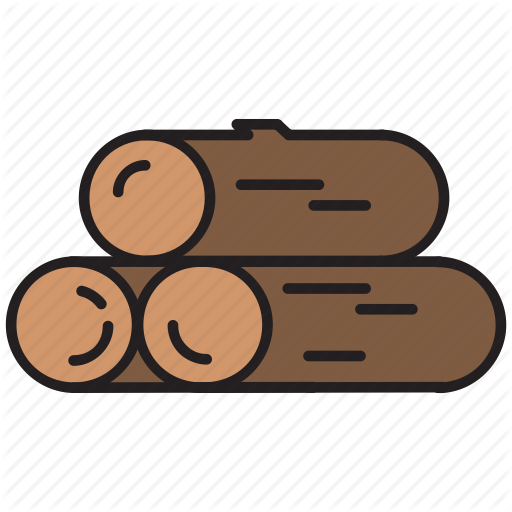 5 m3
5 m3
Level 3: GIẢI TRÌNH CHI TIẾT
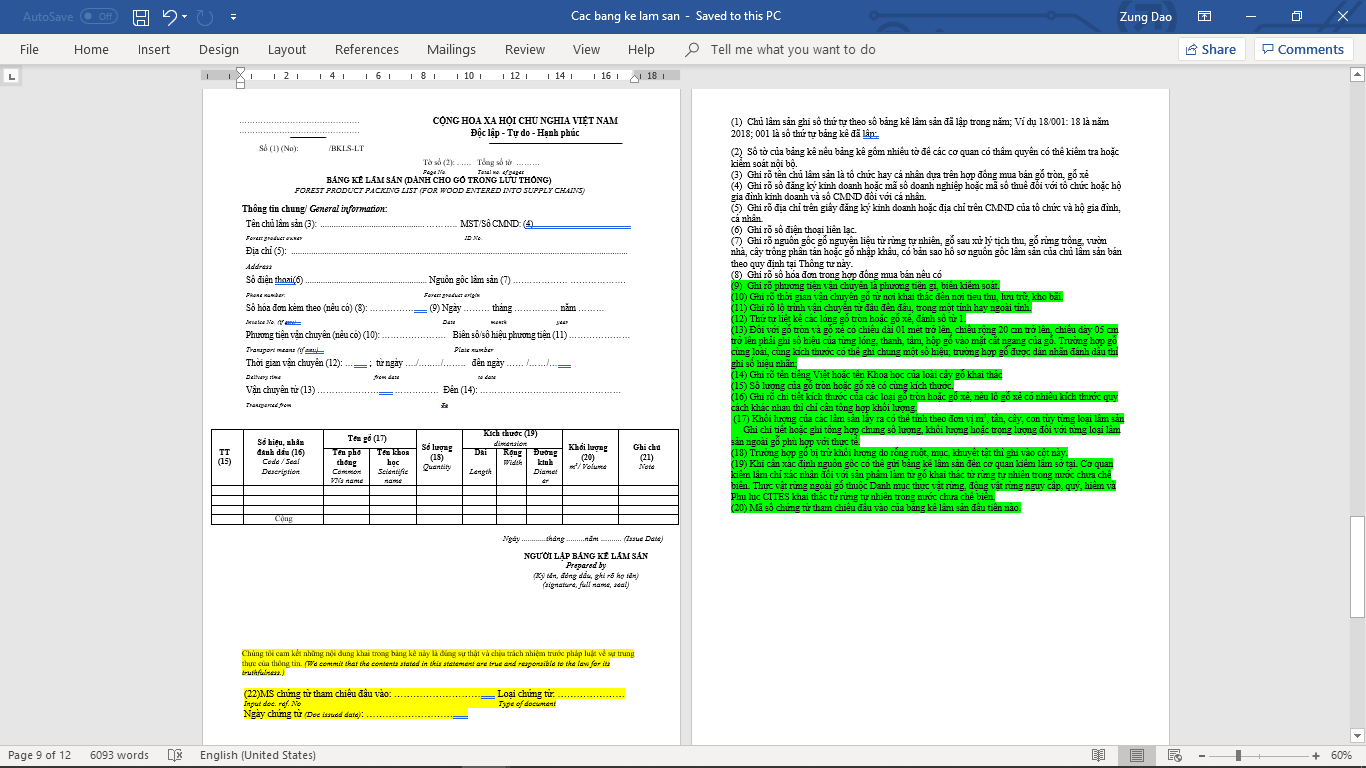 TÁCH/GỘP – CHẾ BIẾN PHỨC TẠP
GATHER/SPLIT – COMPLICATED PROCESSING
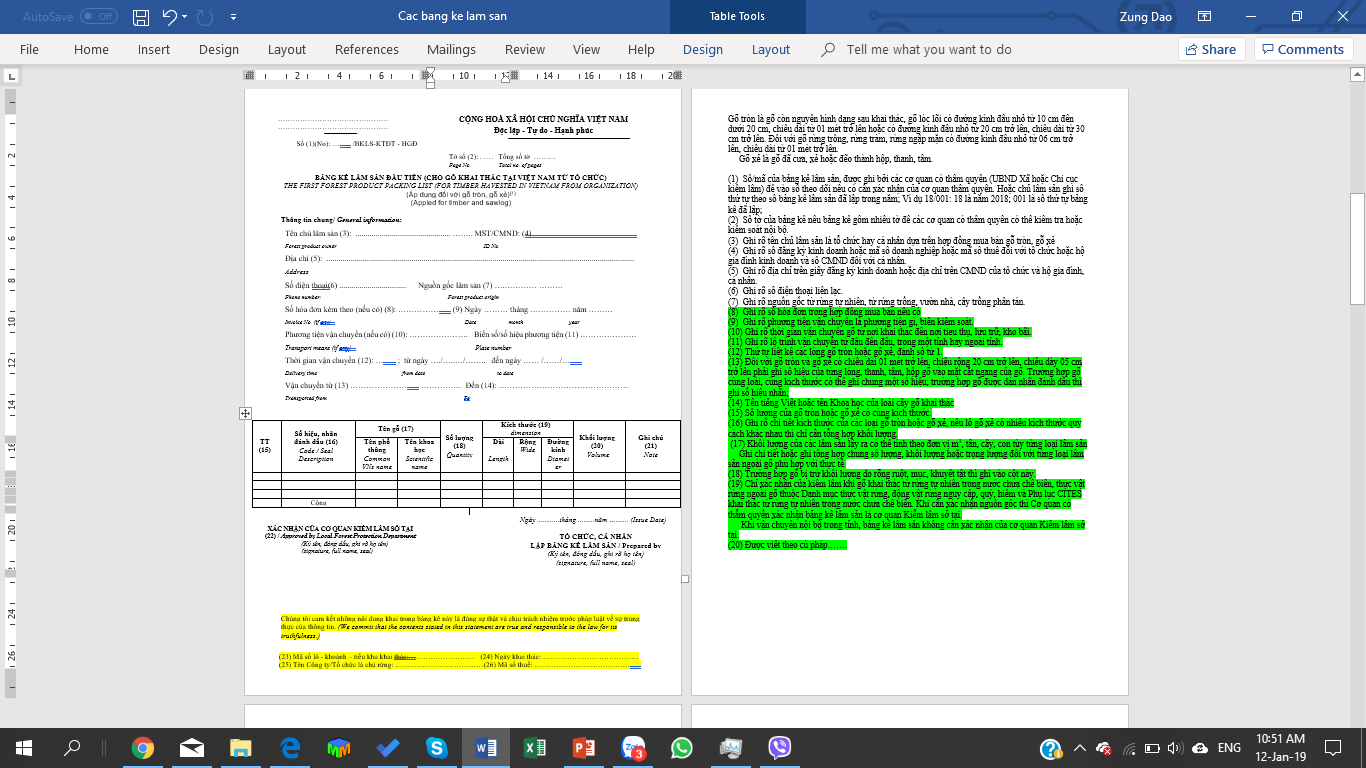 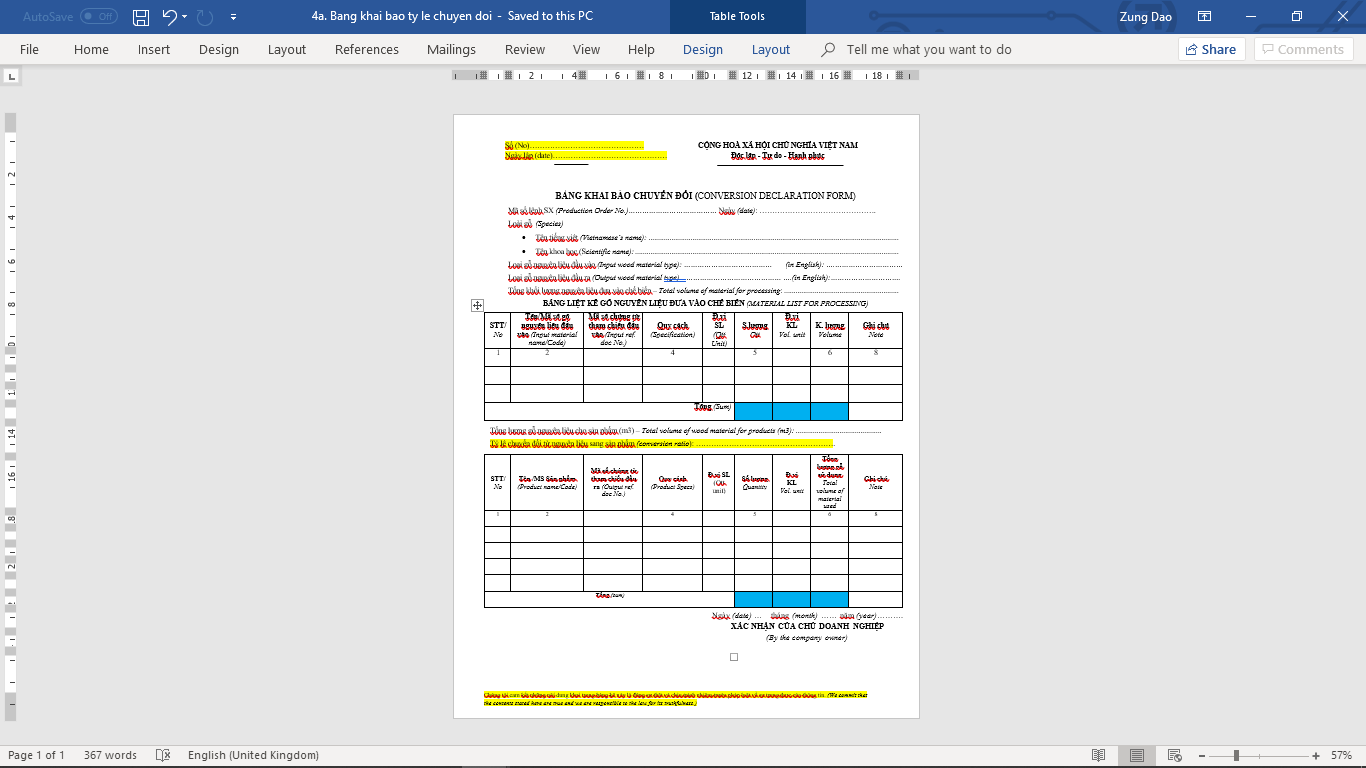 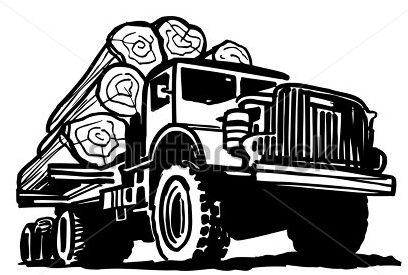 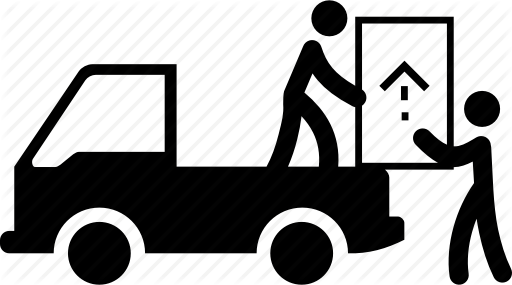 MS tham chiếu trích lục
MS tham chiếu trích lục
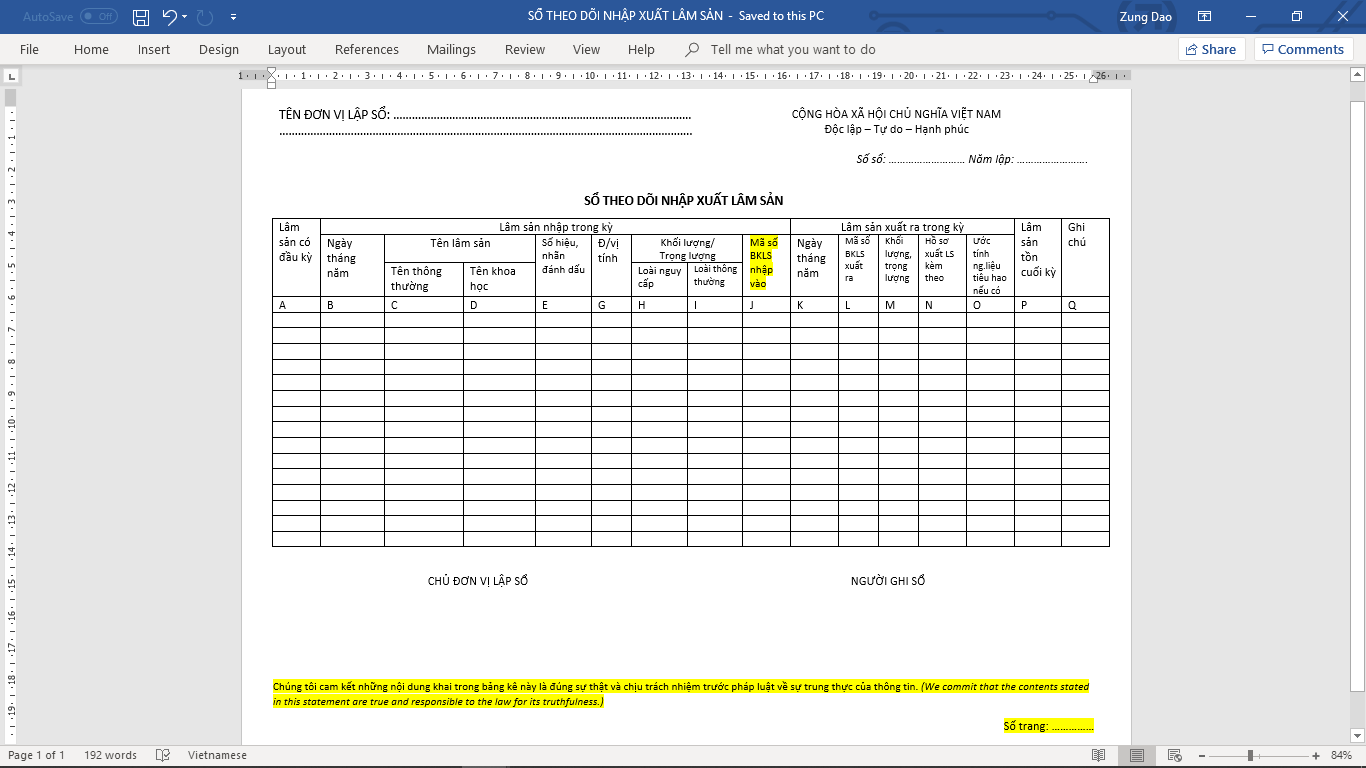 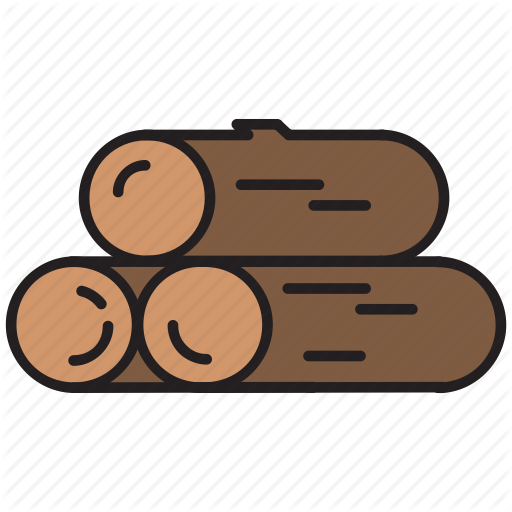 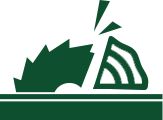 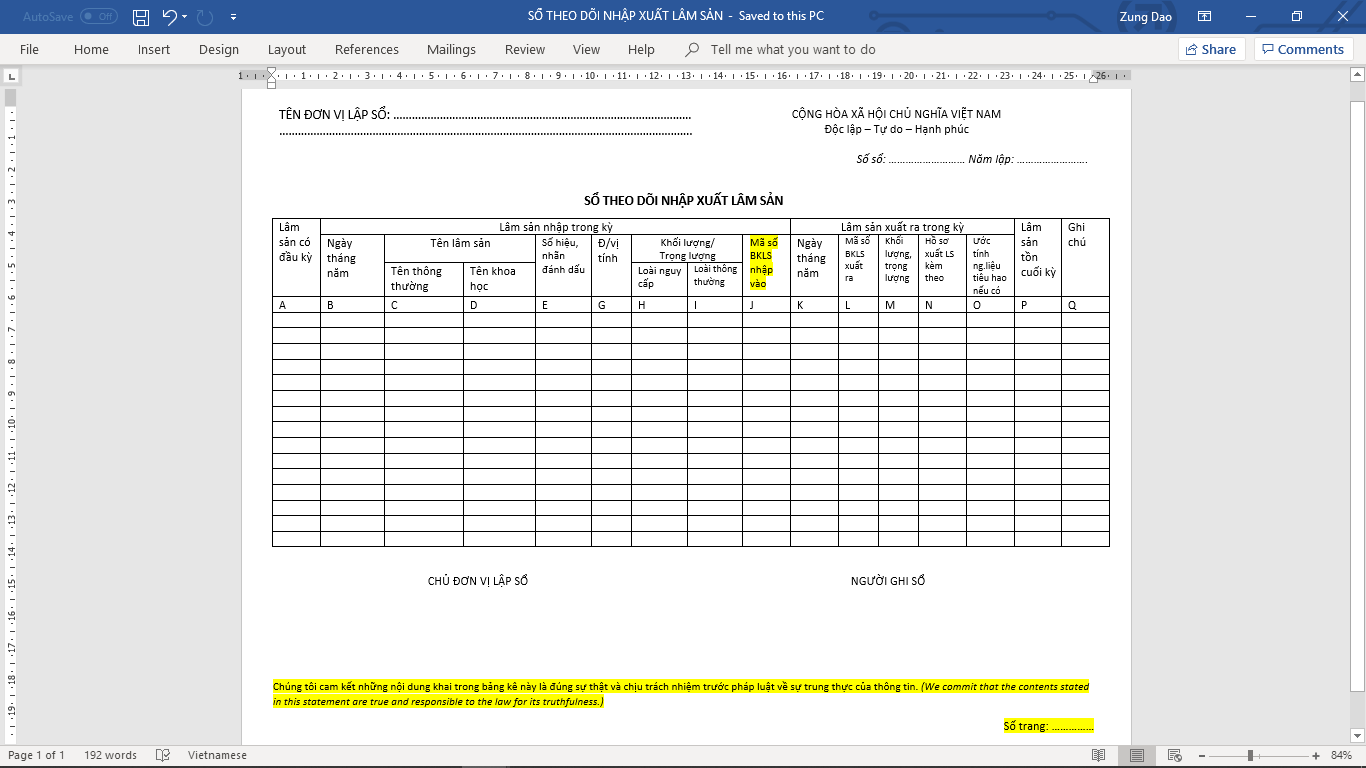 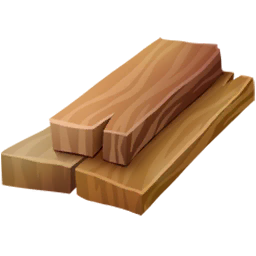 Nhập kho gỗ xẻ/sản phẩm
Nhập kho gỗ tròn/gỗ nguyên liệu
Cấp độ: GIẢI TRÌNH TOÀN DIỆN
MUA NGUYÊN LIỆU
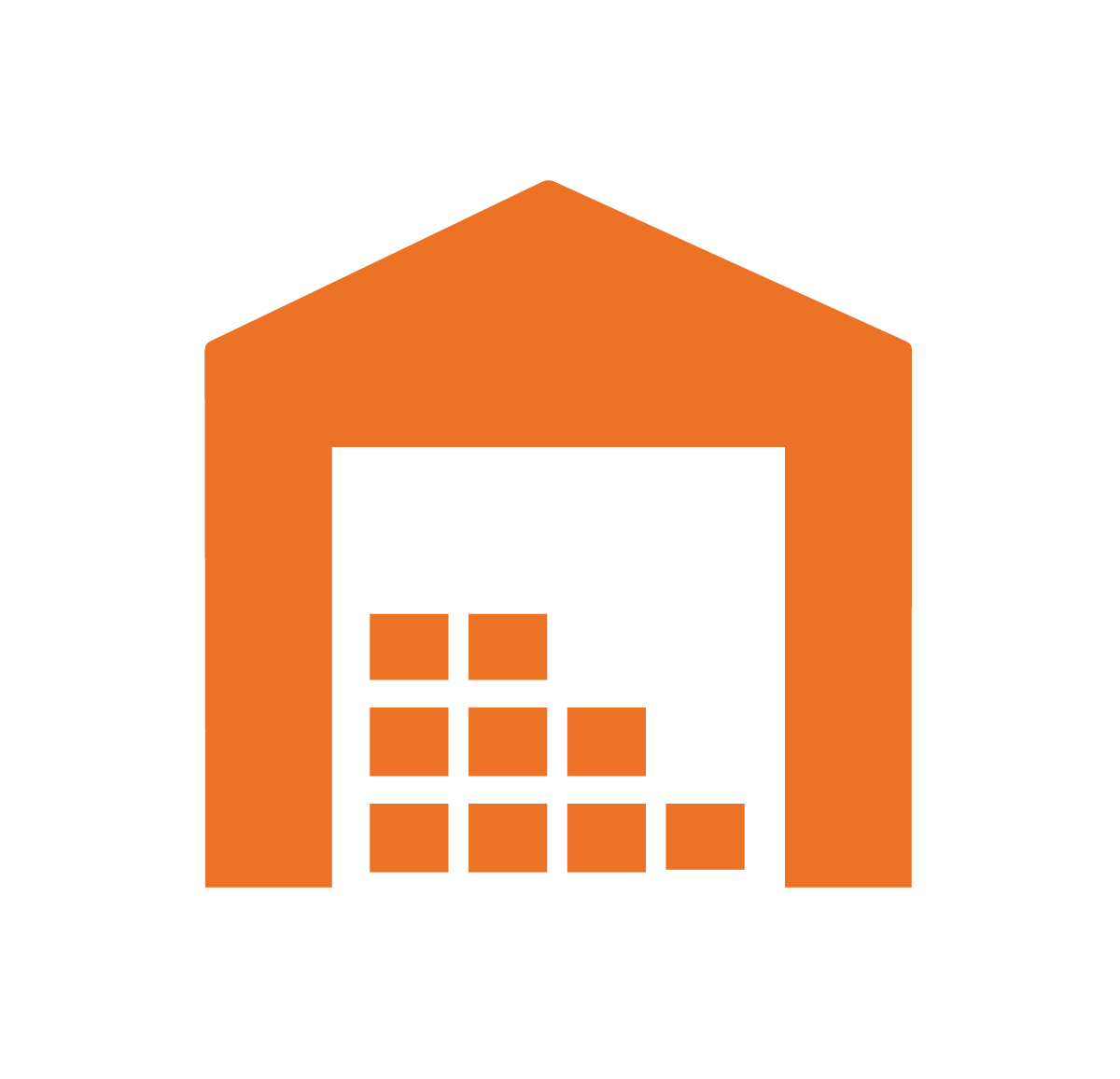 DÀNH CHO SẢN XUẤT - FOR PRODUCTION
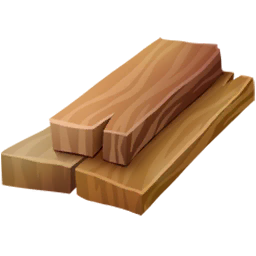 QUẢN LÝ KHO
SẢN XUẤT
SẢN PHẨM
SƠ CHẾ
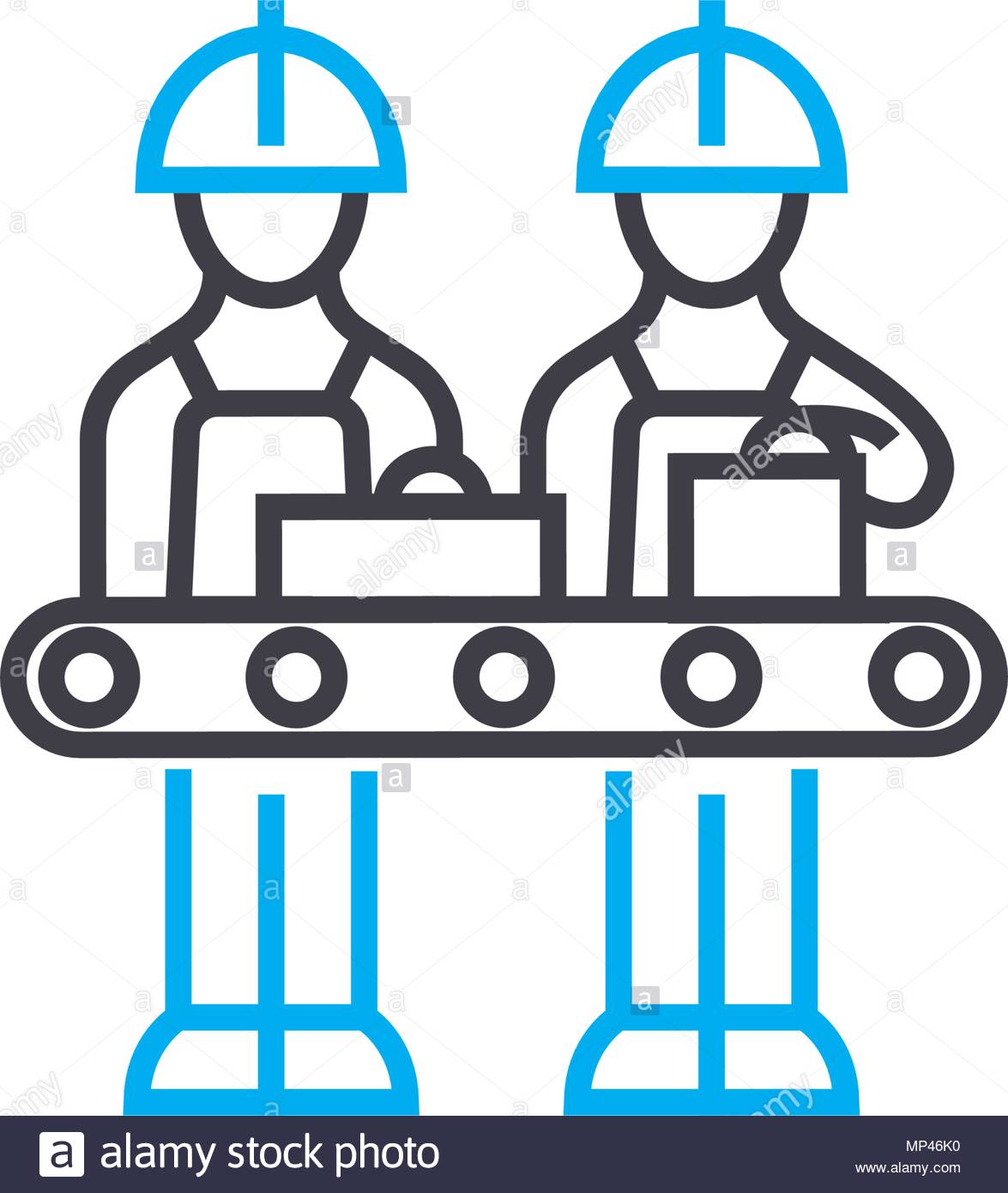 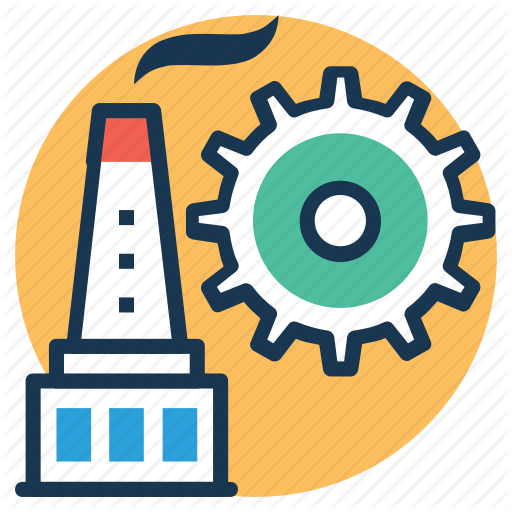 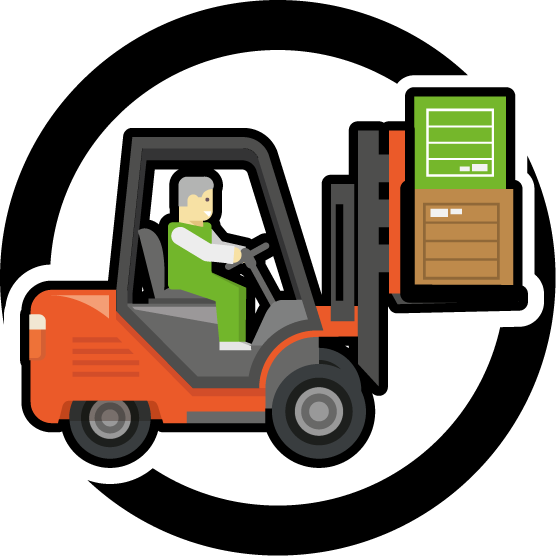 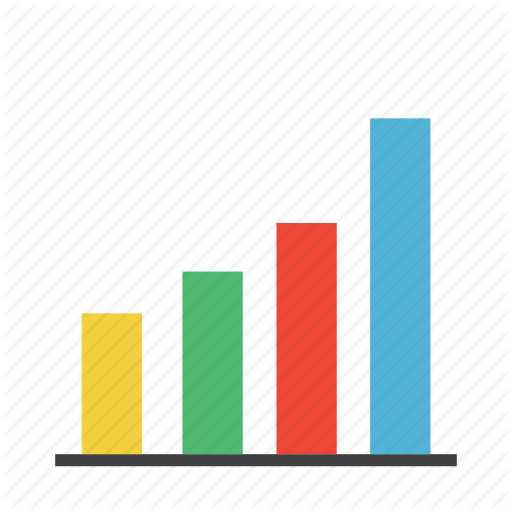 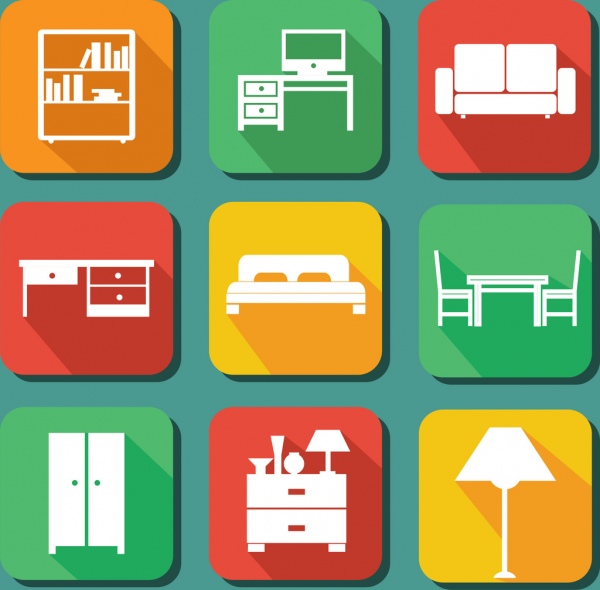 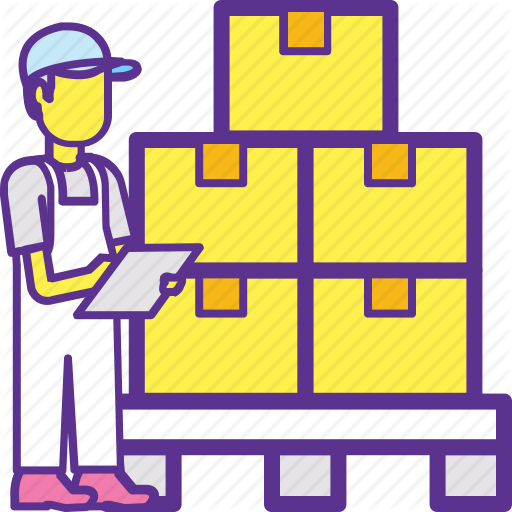 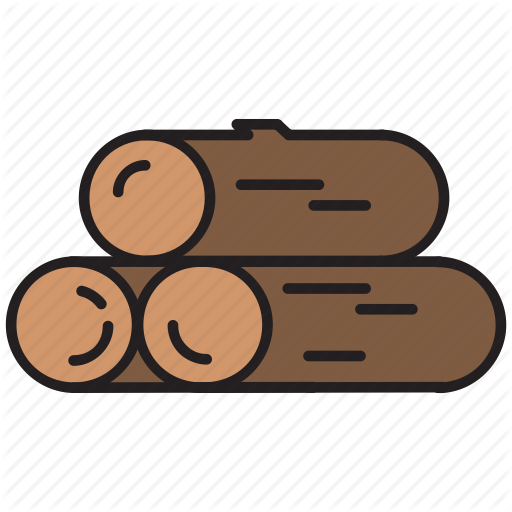 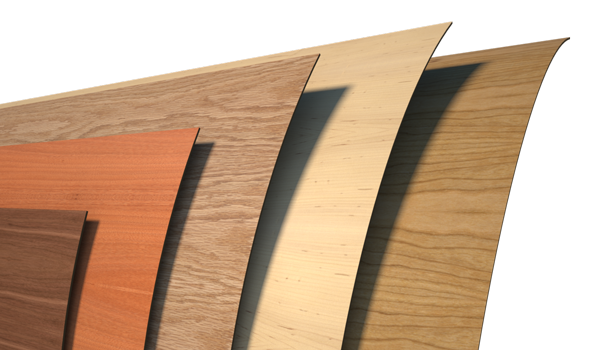 Tỷ lệ tiêu hao
Bảng theo dõi nhập xuất LS
Bảng tổng hợp số lượng/khối lượng gỗ theo chủng loại và xuất xử
BKLS nhập vào
Phiếu nhập kho
Hợp đồng
Hóa đon
Bảng khai báo tỷ lệ chuyển đổi
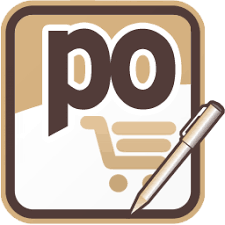 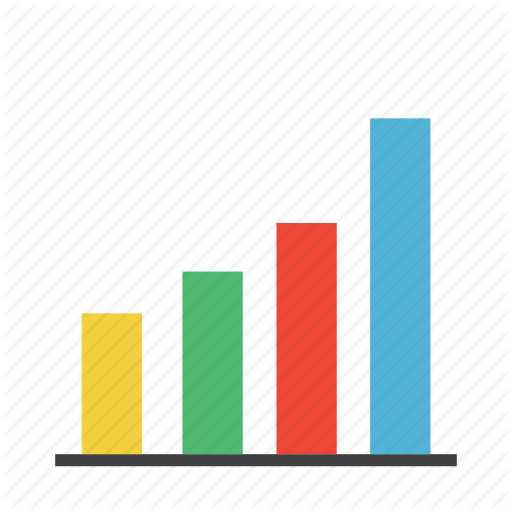 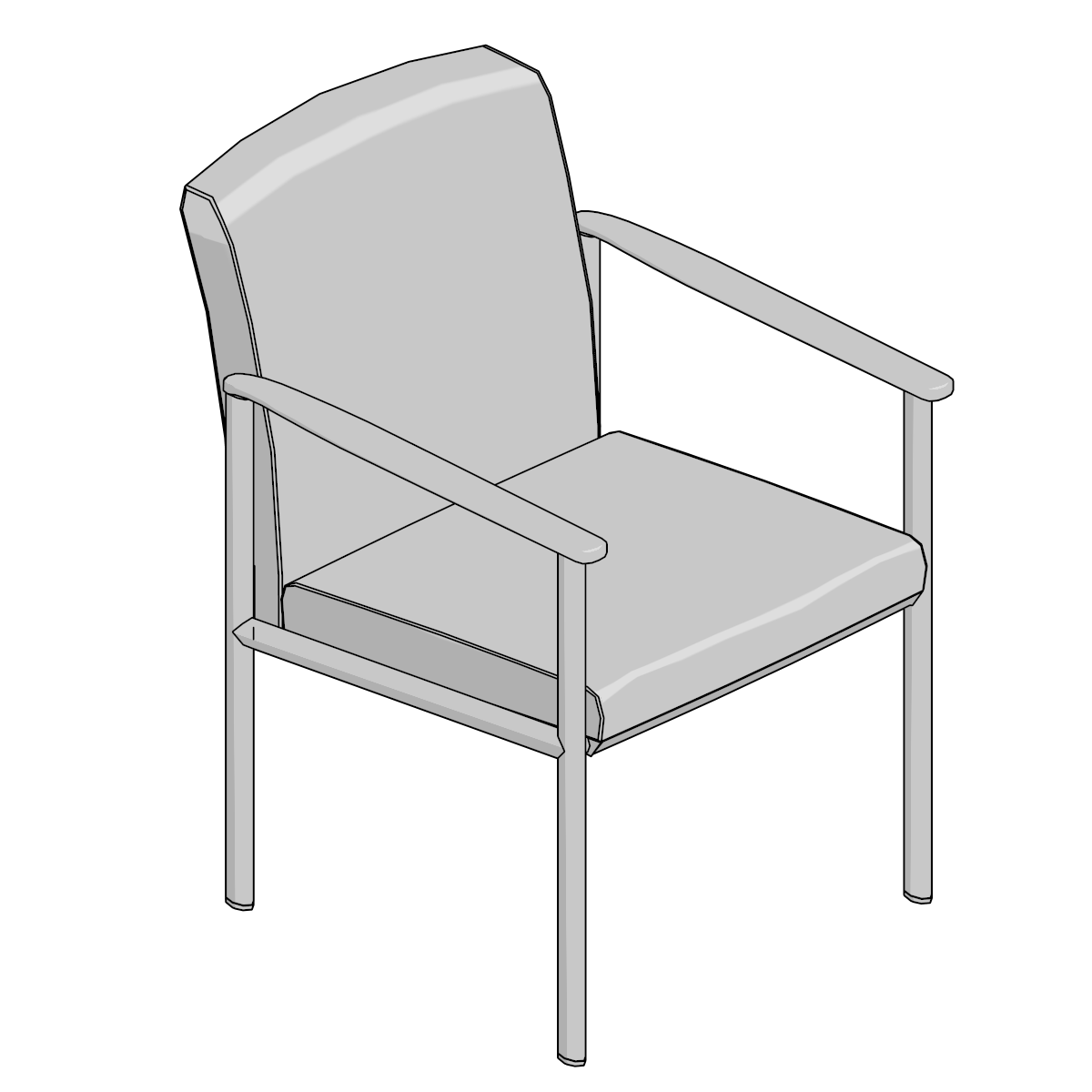 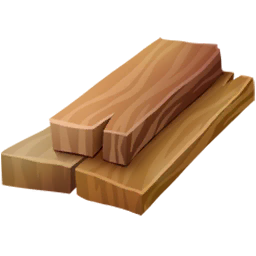 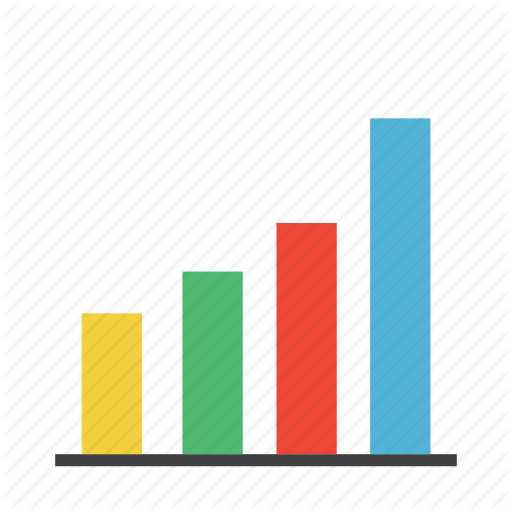 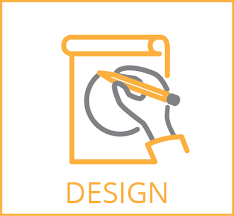 So sánh – đối chiếu
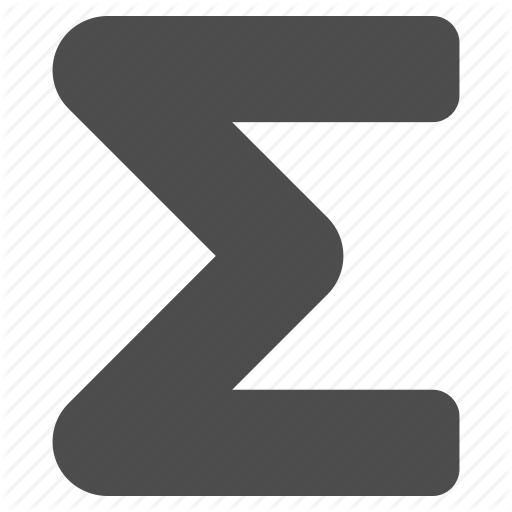 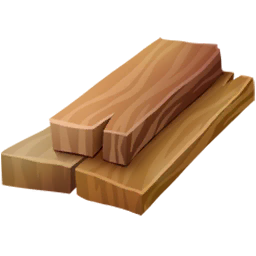 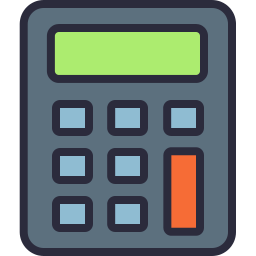 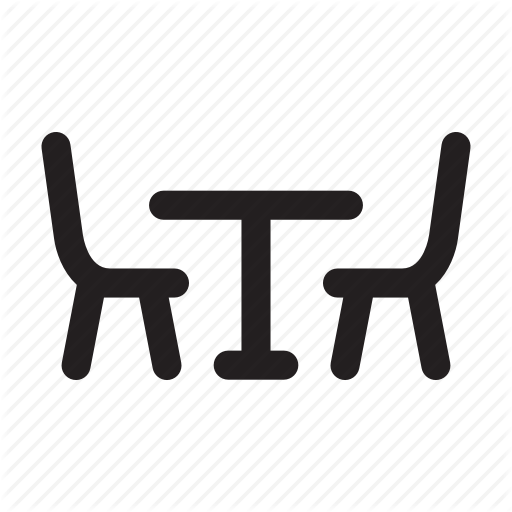 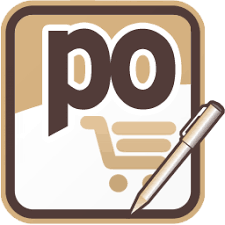 Bảng tính tổng định mức nguyên liệu cho đơn hàng theo chủng loại nguyên liệu